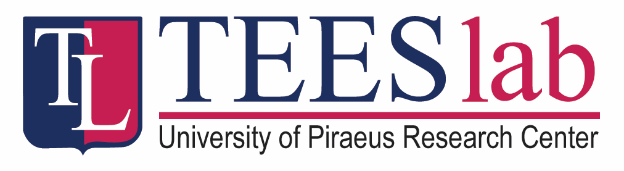 Exploring the impact of Demand-Response actions on thermal comfort and energy costs in the residential sector in Greece
Assoc. Professor Dr. Alexandros Flamos
Technoeconomics of Energy Systems laboratory (TEESlab), 
Department of Industrial Management & Technology, 
University of Piraeus (UNIPI)
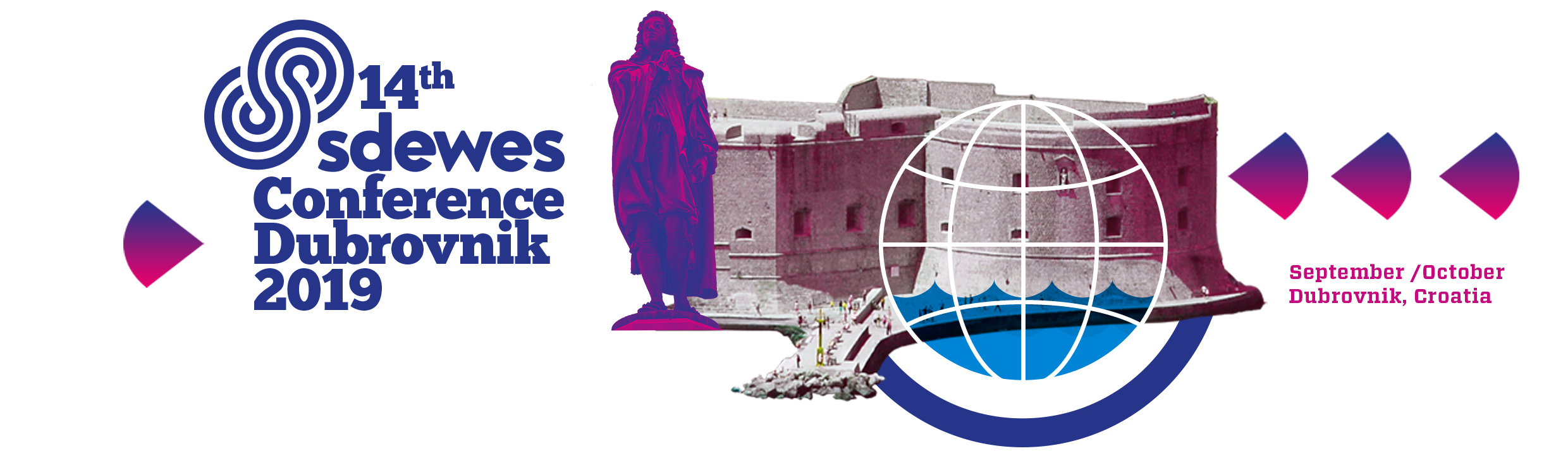 Decarbonization of the European building sector towards 2050…
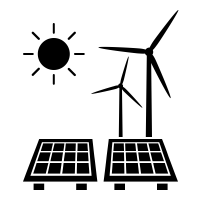 100% RES System using Storage & Demand-Response technologies
Decentralized community projects & innovative business models
System Change
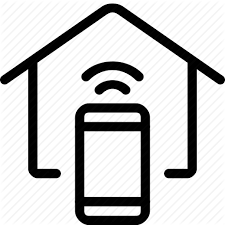 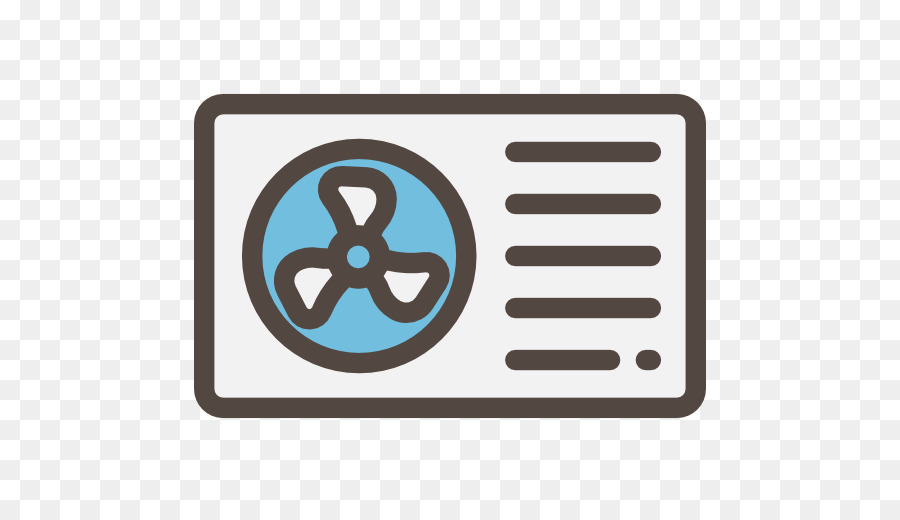 Diffusion of technological breakthroughs at the residential sector
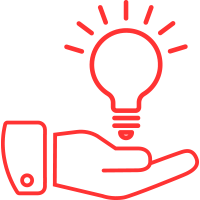 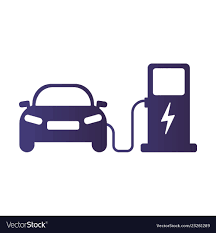 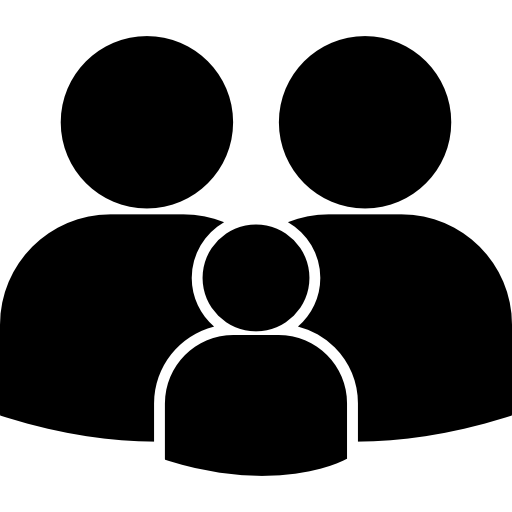 Potential also lies in energy efficiency & tackling energy poverty
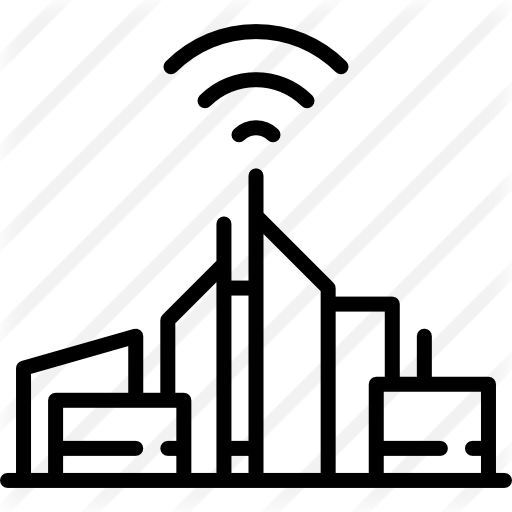 Digitalization can make this transition more efficient & democratic
Smart-Grid paradigm
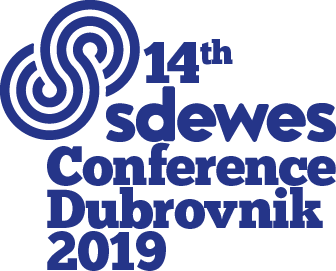 Towards the decarbonization of the Greek building sector…
Building sector has significant room for decarbonisation
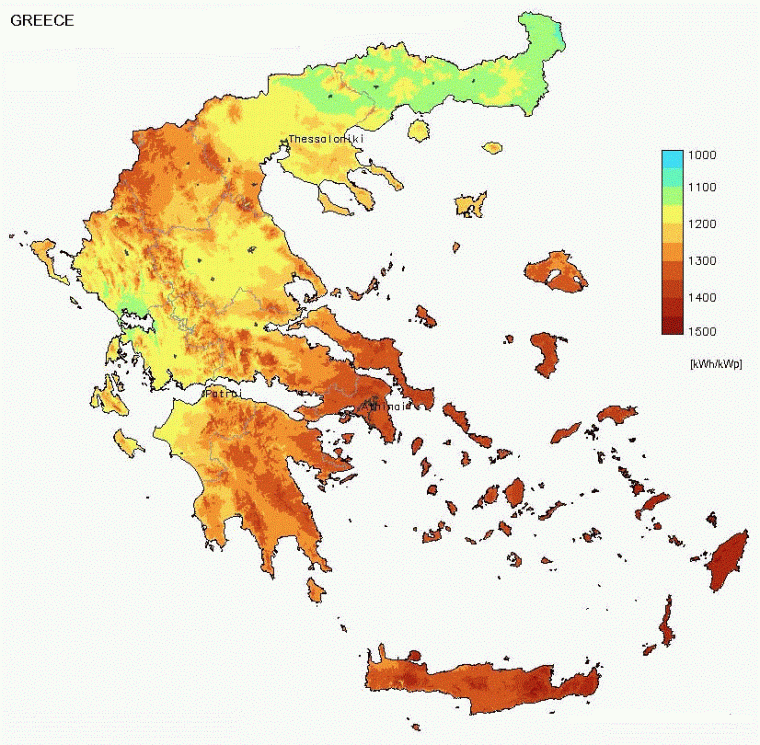 Six out of ten buildings have been constructed before 1980
25-30% of the final energy is consumed at the residential sector
Need of immediate renovations
Demand-Response actions
Improved demand-side management (DSM)
Demand-Side Management (DSM) modeling
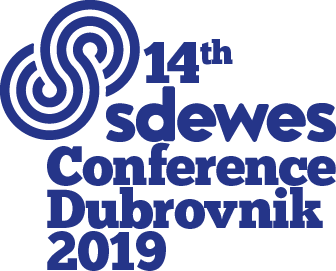 Why a new model ?
Outputs at a high resolution (1 minute)
Occupant behavior & determination of end-use qualities
Linking to other models & easily re-used
DSM modeling
Bottom-up structure
Modular structure
Seasonal variability to reflect the changing level of demand between winter & summer
Linking to economic development & technological breakthrough
Practical load control strategies that will allow price-based DR signals
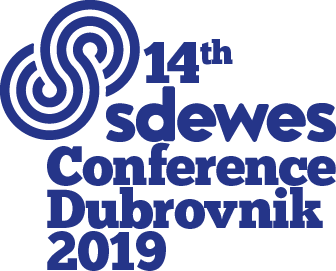 Dynamic high-Resolution dEmand-sidE Management model (1/2)
Outputs at a high resolution (1 minute)
Occupant behavior & determination of end-use qualities
Linking to other models & easily re-used
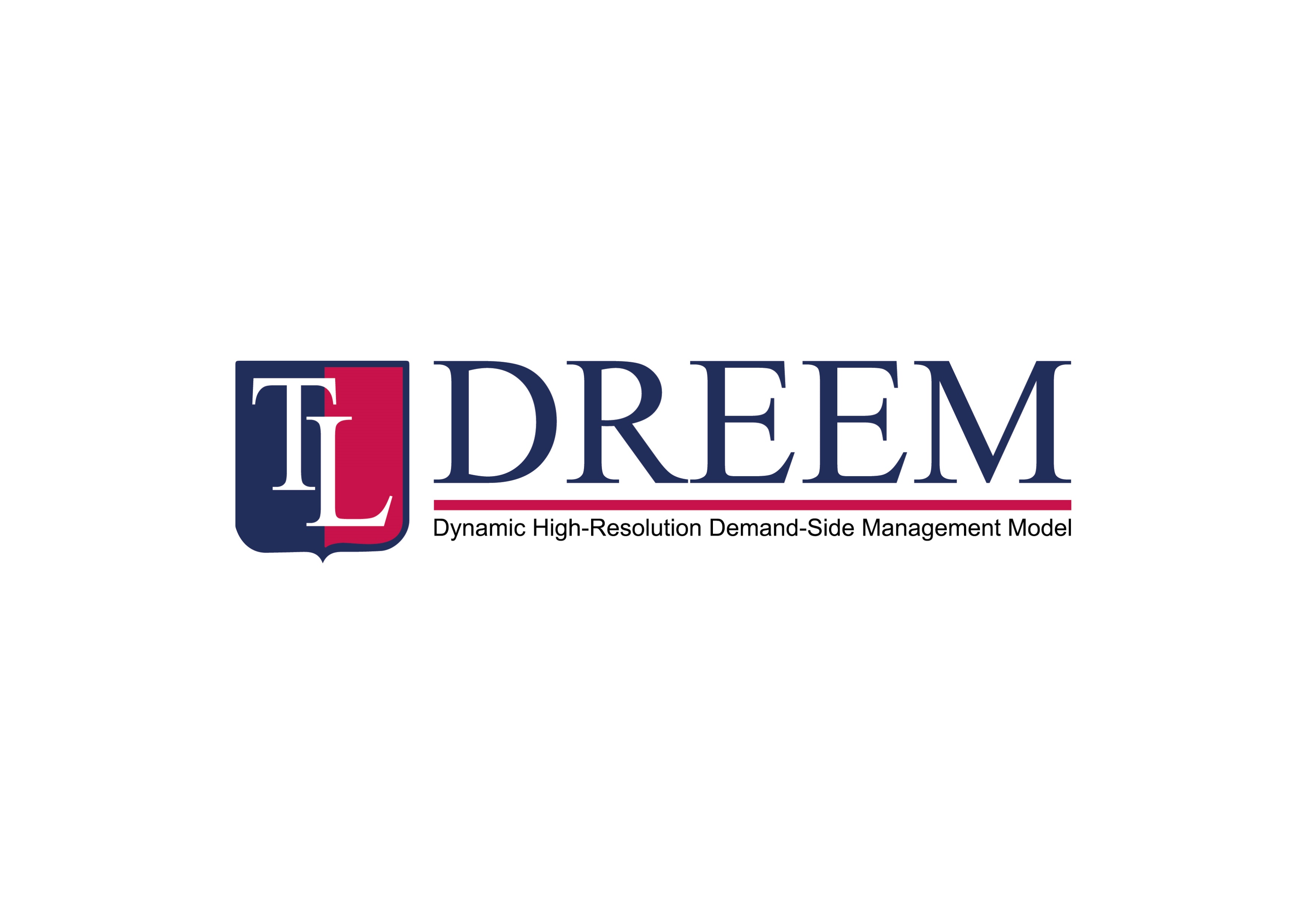 DSM modeling
Bottom-up structure
Modular structure
Seasonal variability to reflect the changing level of demand between winter & summer
Linking to economic development & technological breakthrough
Practical load control strategies that will allow price-based DR signals
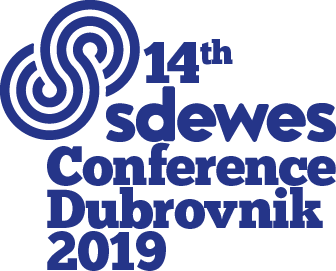 Dynamic high-Resolution dEmand-sidE Management model (2/2)
object-oriented programming
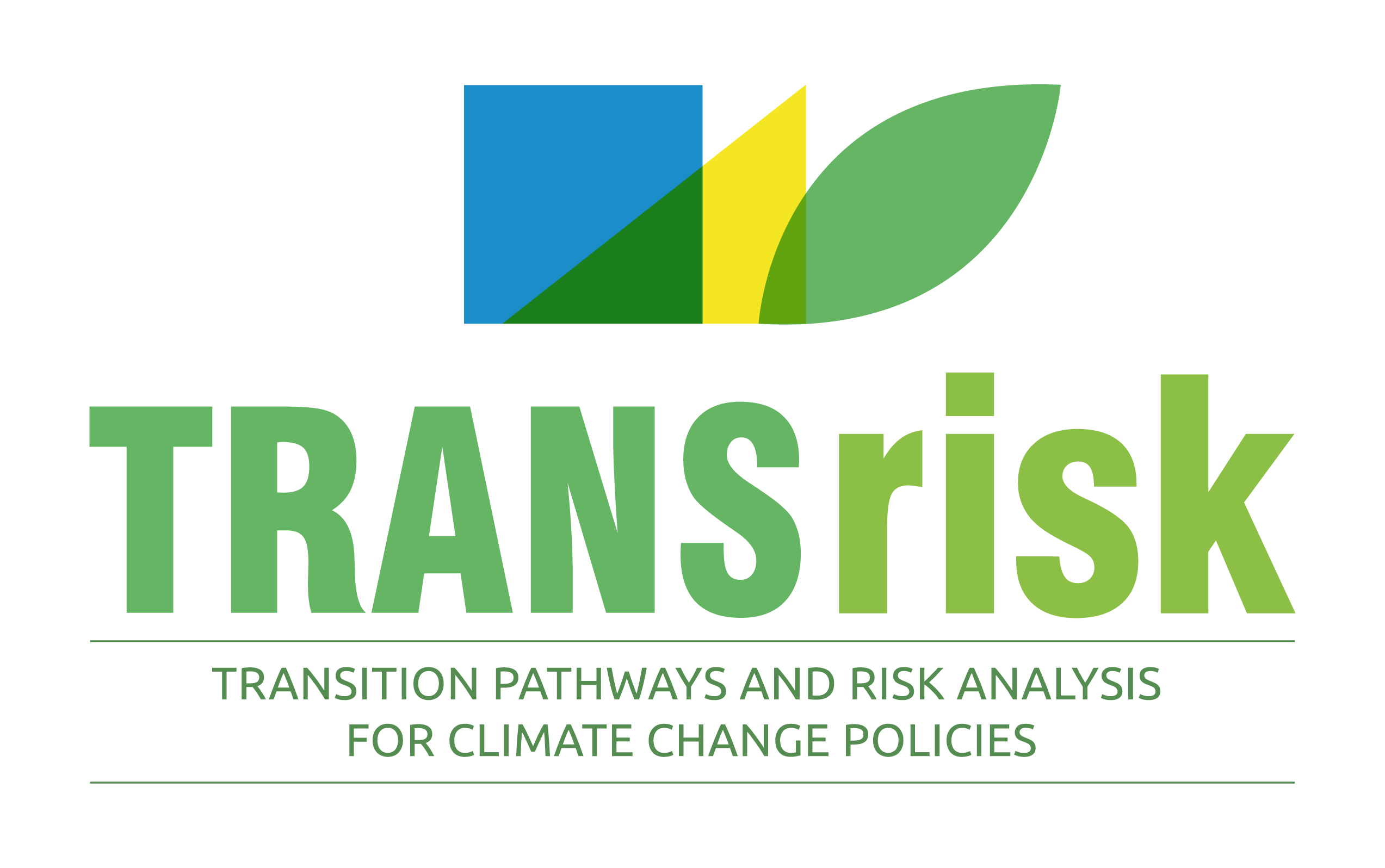 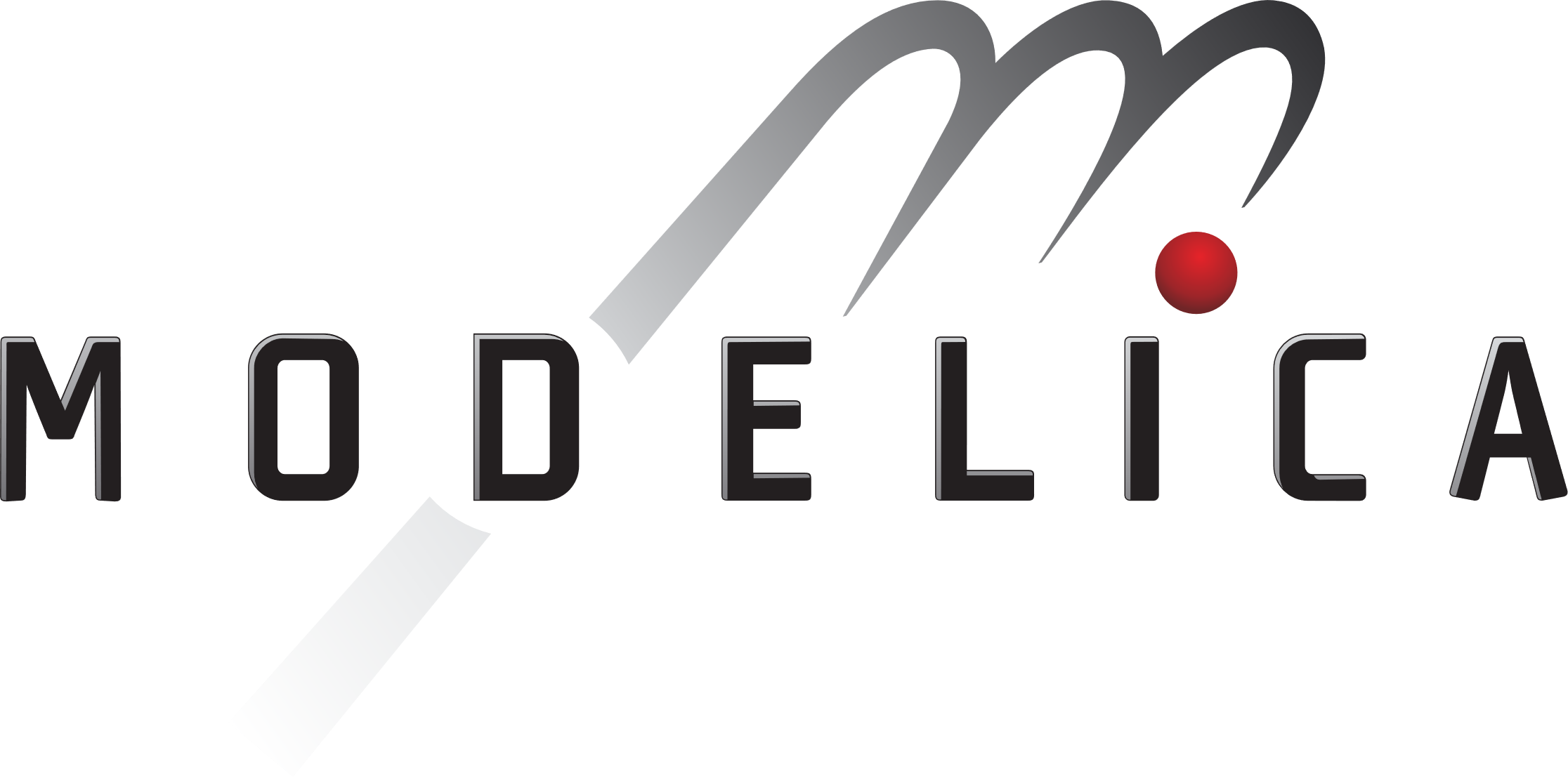 Horizon 2020
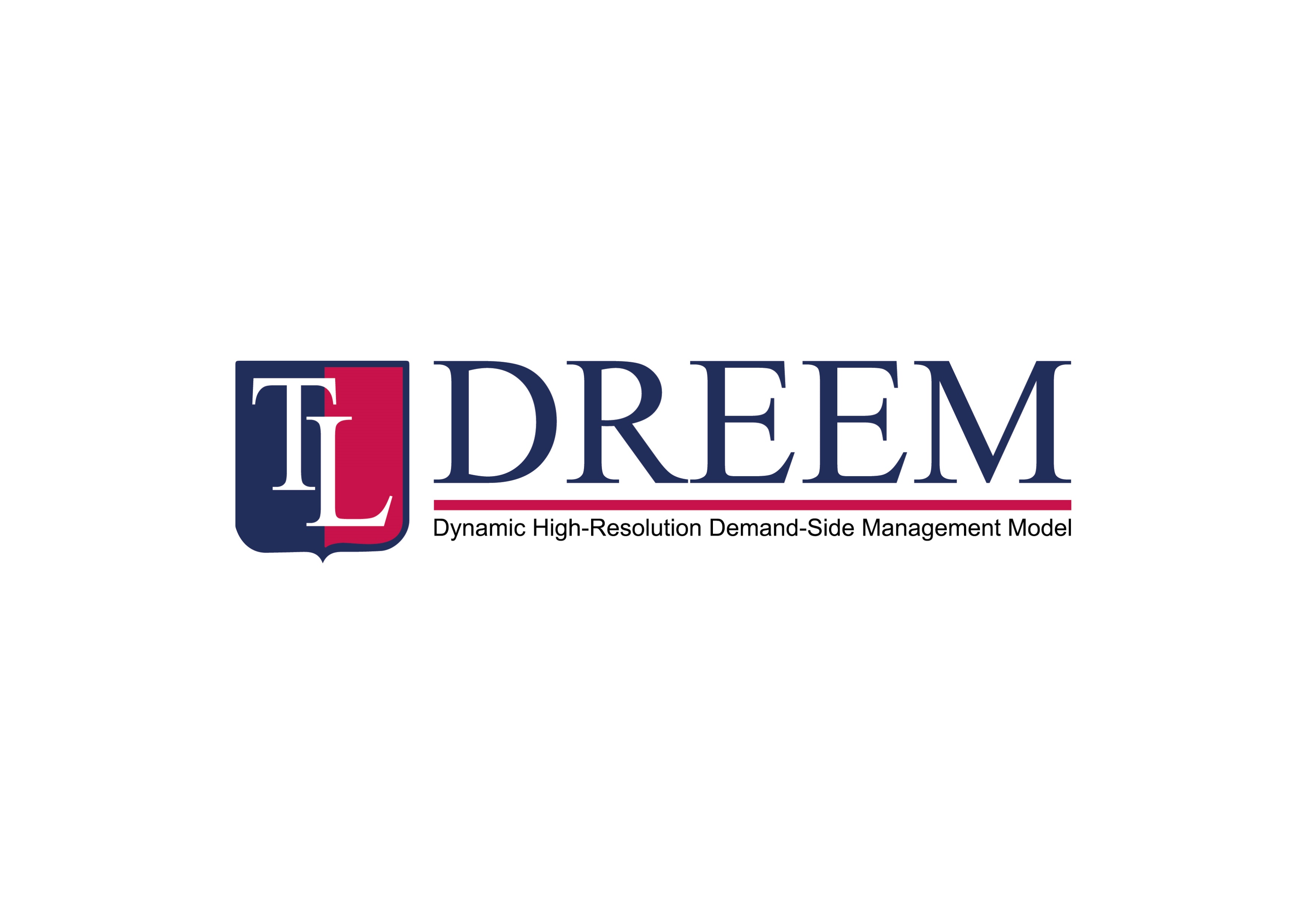 DYMOLA
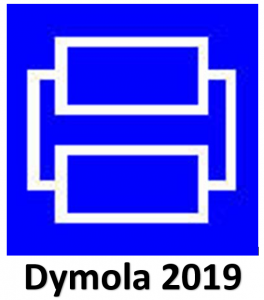 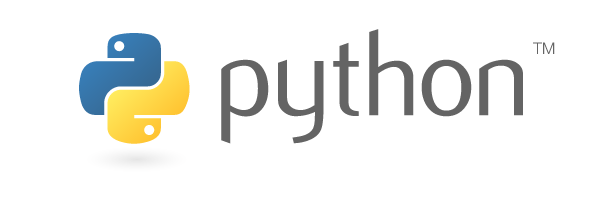 equation-based system modeling
dynamic simulation environment
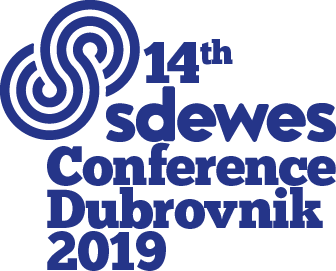 Overall architecture
Main model
Inputs
n number of buildings
Parameters for n buildings
Weather climate data
Building envelope
PV installation
Electricity Storage
-
Outputs
Irradiance module
HVAC control settings
Smart thermostat
HVAC
Net building electrical demand
Σ
External temperature module
Occupancy profiles
Aggregated results for n buildings
Appliances
Occupancy
Activity profiles
Wholesale Electricity Market
Control strategies
Thermal comfort
Demand-Response
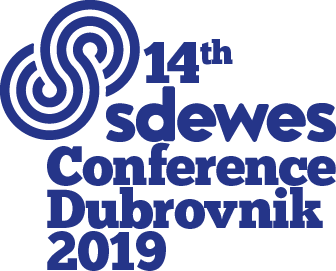 Novelty (1/2)
main principles of component- & modular-based system modeling approach
Modular structure
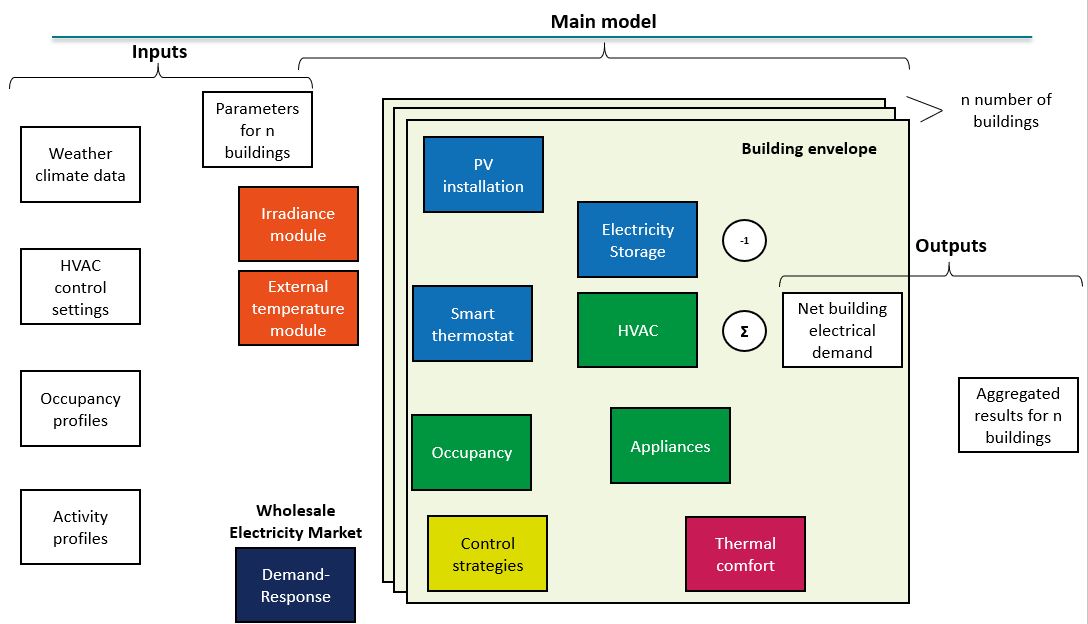 interdependence of decisions within modules
independence of decisions between modules
hierarchical dependence of modules on components embodying standards & design rules
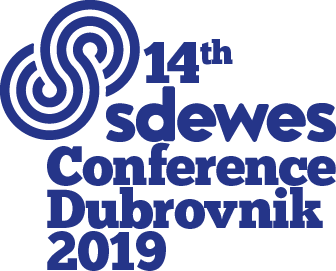 Novelty (2/2)
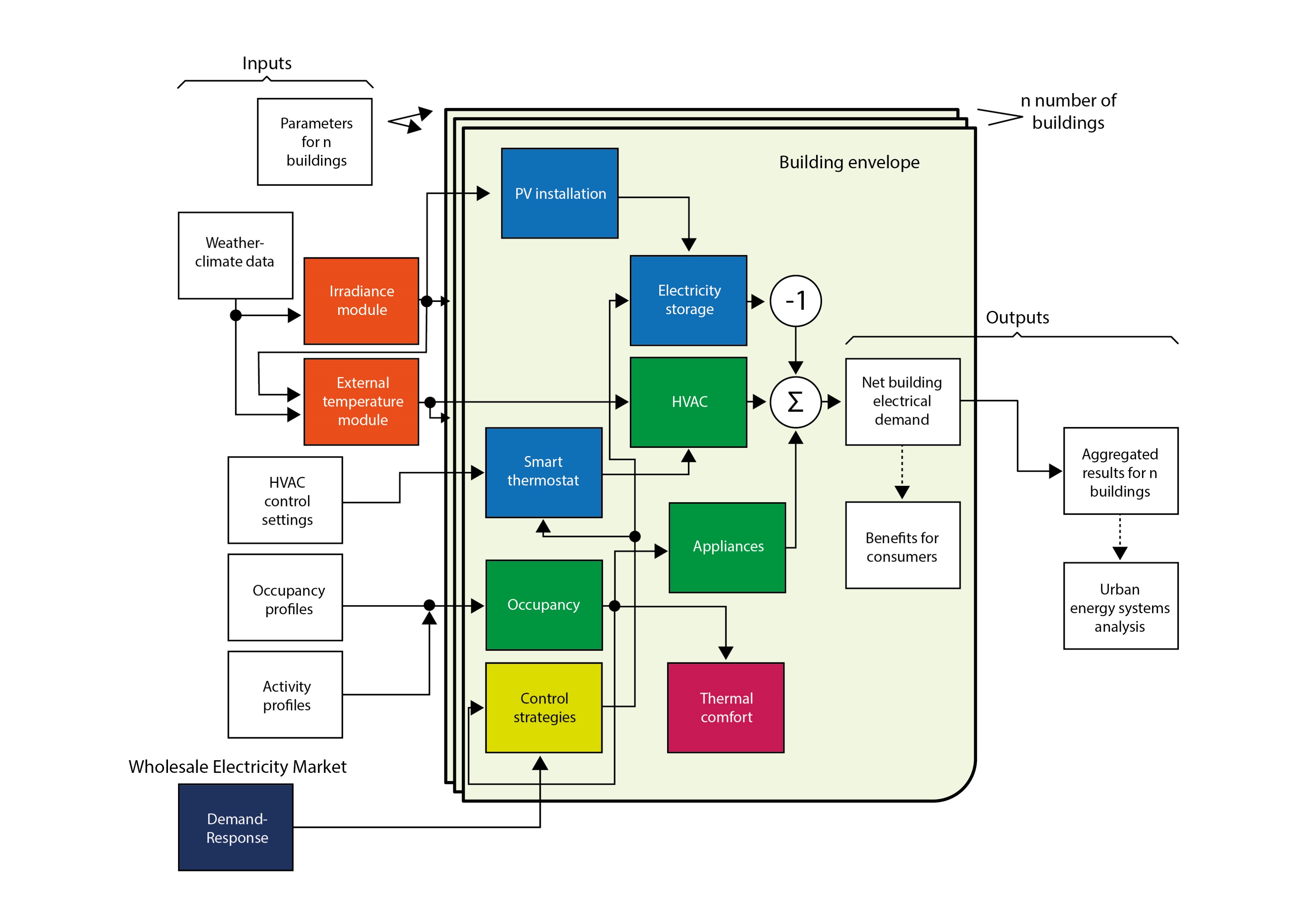 Incremental modeling: 
sub-models in multiple levels
Control capabilities: managing the complexity of large systems
Realistic representations of dynamic systems
Fast development & simulations: computational efficiency
Wide range of applications on Europe’s energy transition towards 2050
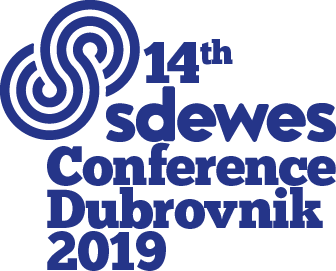 Application: Decarbonisation of the Greek building stock
Energy poverty
energy savings
Evaluate the performance of conventional & smart EEMs
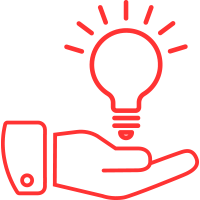 return of investment
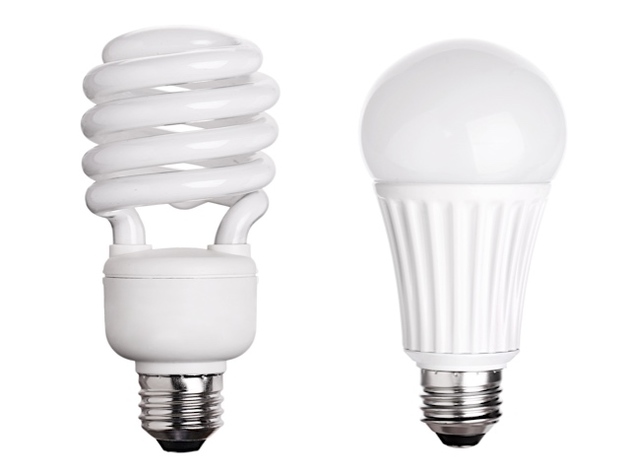 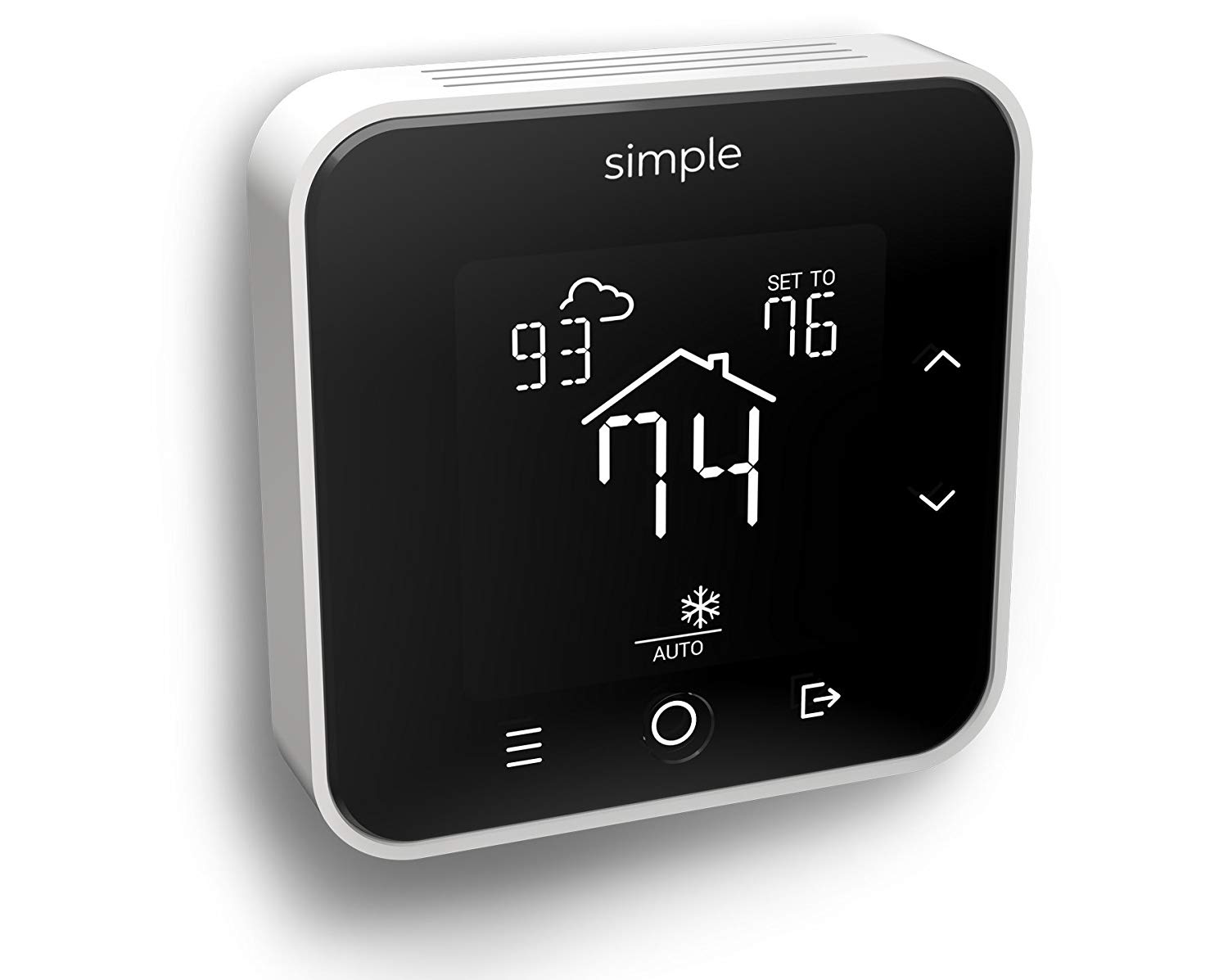 assessing economic benefits of each measure at a disaggregated (i.e., households) level
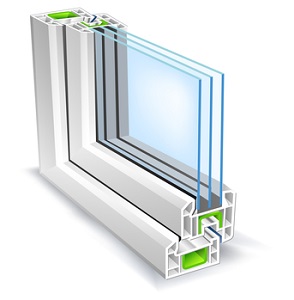 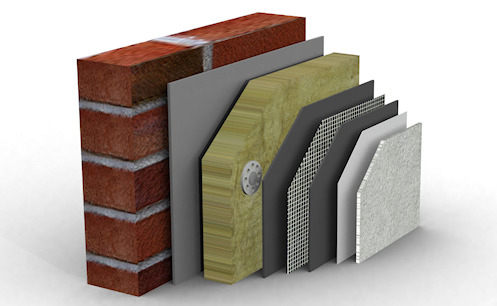 providing utilities & other potential end-users with useful insights
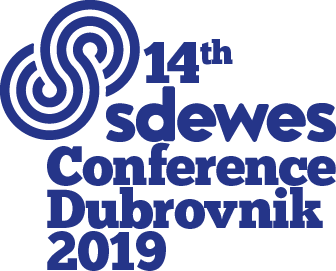 Application: Decarbonisation of the Greek building stock
Research Question
How can Demand-Flexibility be brought into the Greek residential sector without jeopardizing thermal comfort and energy services of the occupants?
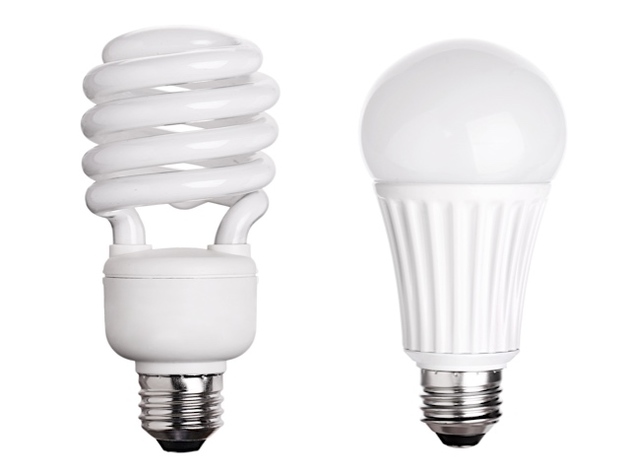 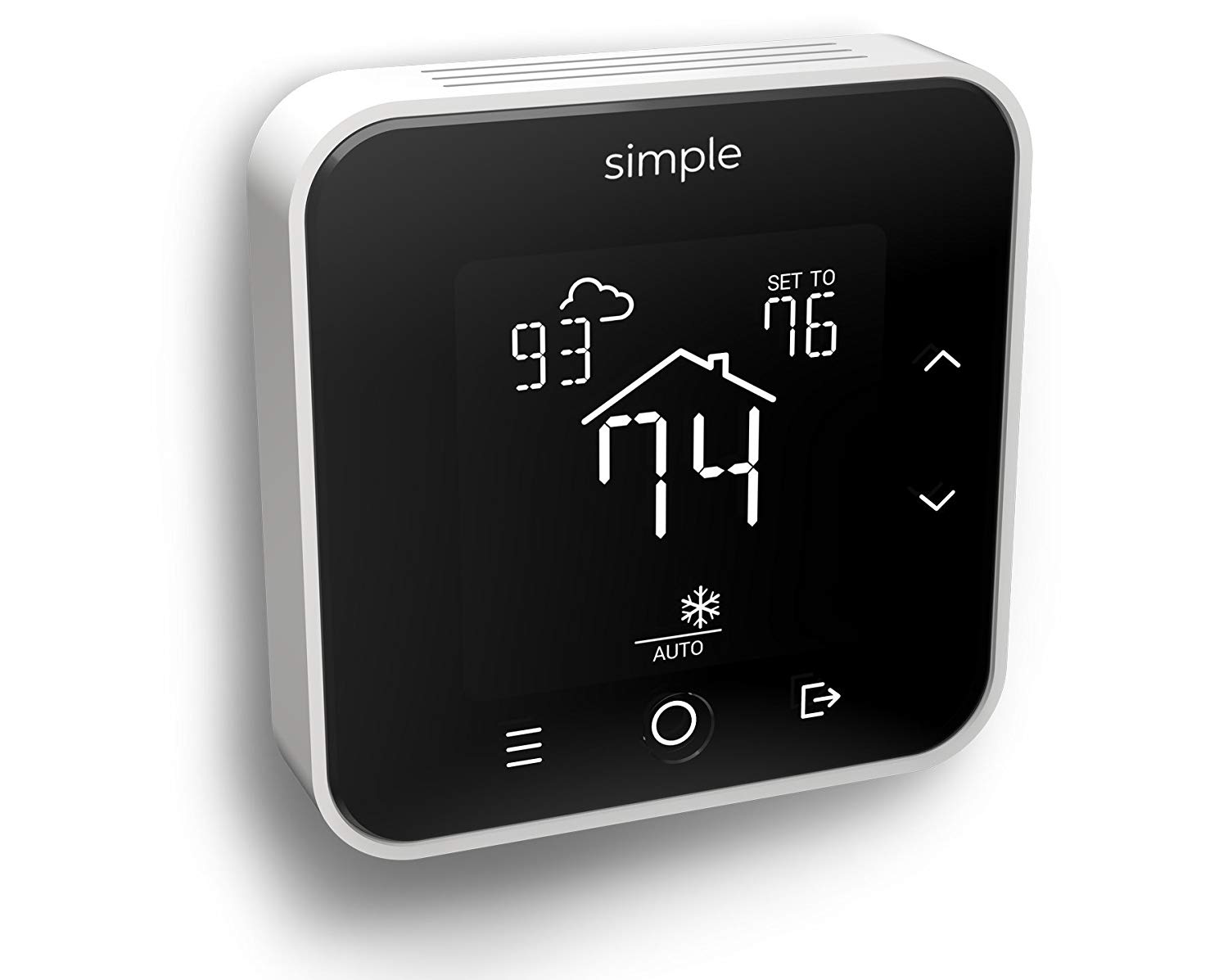 Towards the Smart-Grid paradigm
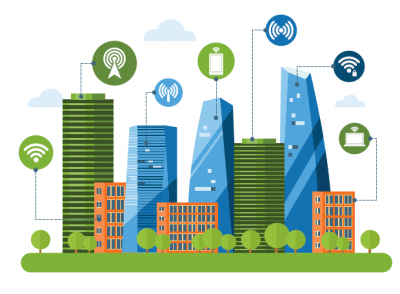 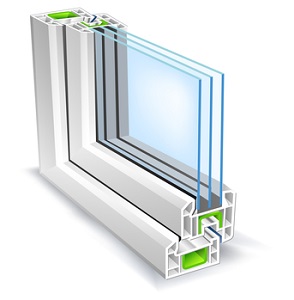 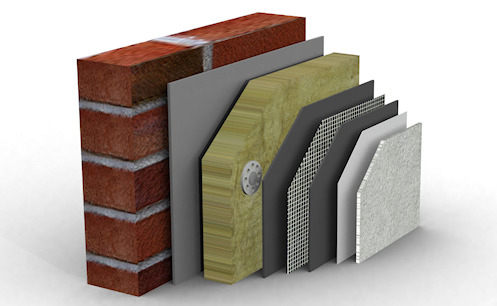 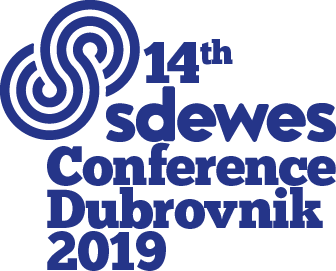 Application: Decarbonisation of the Greek building stock
Inputs
Main model
n number of buildings
Parameters for n buildings
Weather climate data
Building envelope
PV installation
Electricity Storage
-
Outputs
Irradiance module
HVAC control settings
Smart thermostat
Net building electrical demand
HVAC
Σ
External temperature module
Occupancy profiles
Aggregated results for n buildings
Appliances
Occupancy
Activity profiles
Wholesale Electricity Market
Control strategies
Thermal comfort
Demand-Response
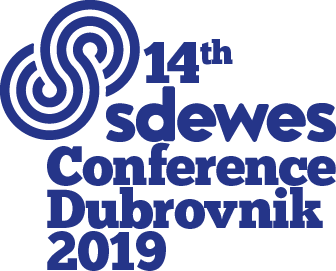 Application: Decarbonisation of the Greek building stock
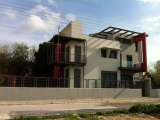 Scenario Analysis
Business-As-Usual (“SC1”)
Single Family House
Pre 1980

Reference Floor Area: 162m2
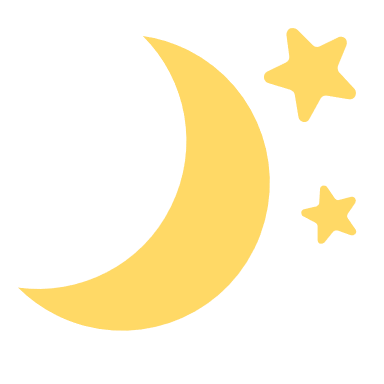 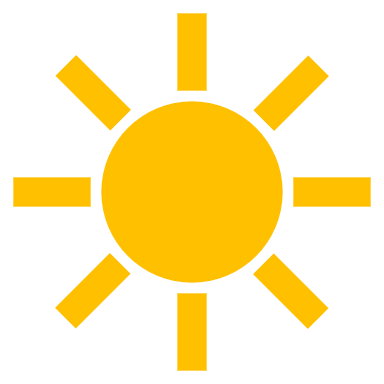 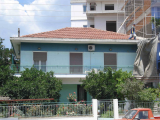 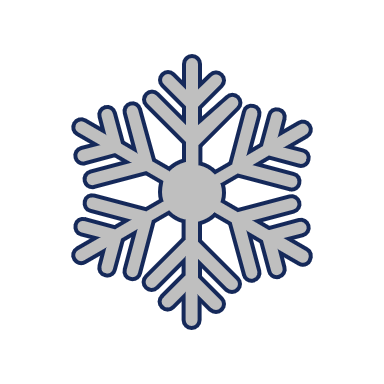 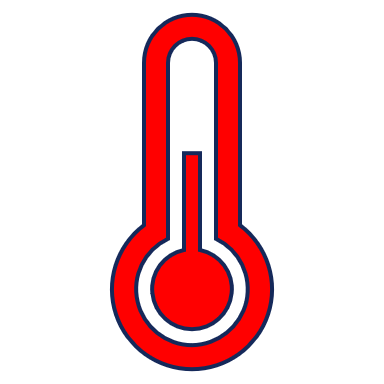 Single Family House
Post 2010

Reference Floor Area: 255m2
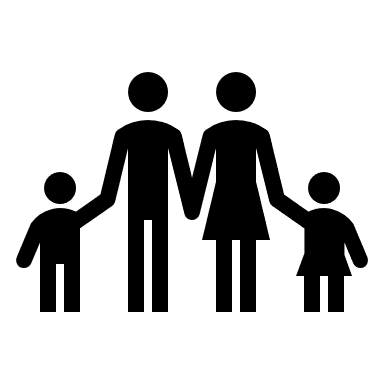 School-aged child 
(6-11 years old)
Adolescent
(12-18 years old)
Simulation period: 1/1–31/12 2020
Greek nuclear (conjugal) family: 2 working parents & 2 children
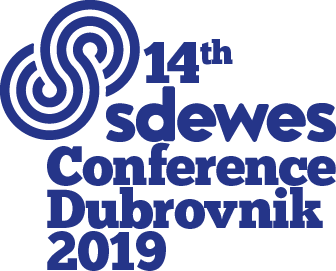 Application: Decarbonisation of the Greek building stock
Scenario Analysis
Enabling next-generation of smart energy services valorizing EE and flexibility at demand-side as energy resource (“SC2”)
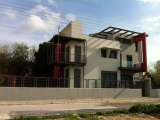 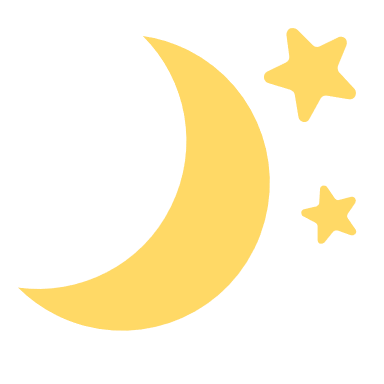 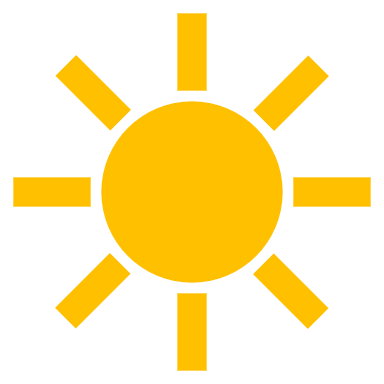 Single Family House
Pre 1980

Reference Floor Area: 162m2
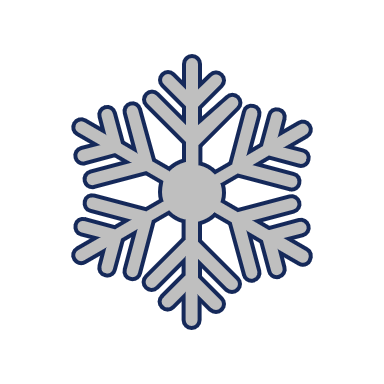 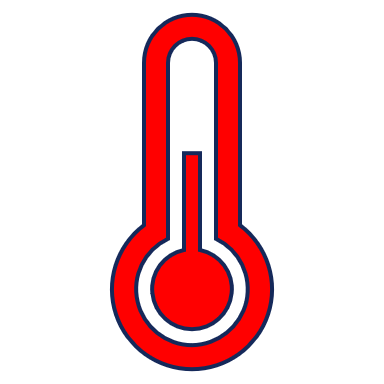 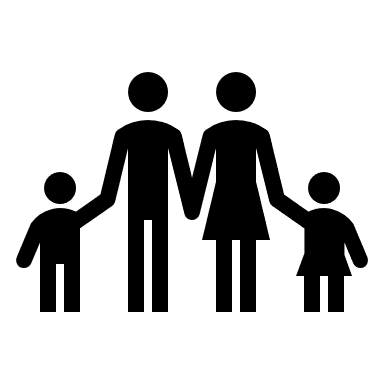 School-aged child 
(6-11 years old)
Adolescent
(12-18 years old)
Single Family House
Post 2010

Reference Floor Area: 255m2
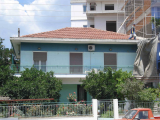 Simulation period: 1/1–31/12 2020
Greek nuclear (conjugal) family: 2 working parents & 2 children
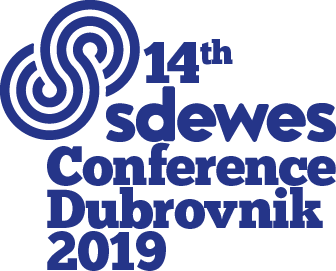 Application: Decarbonisation of the Greek building stock
Scenario Analysis
Investment in smart infrastructure that enables demand-flexibility…
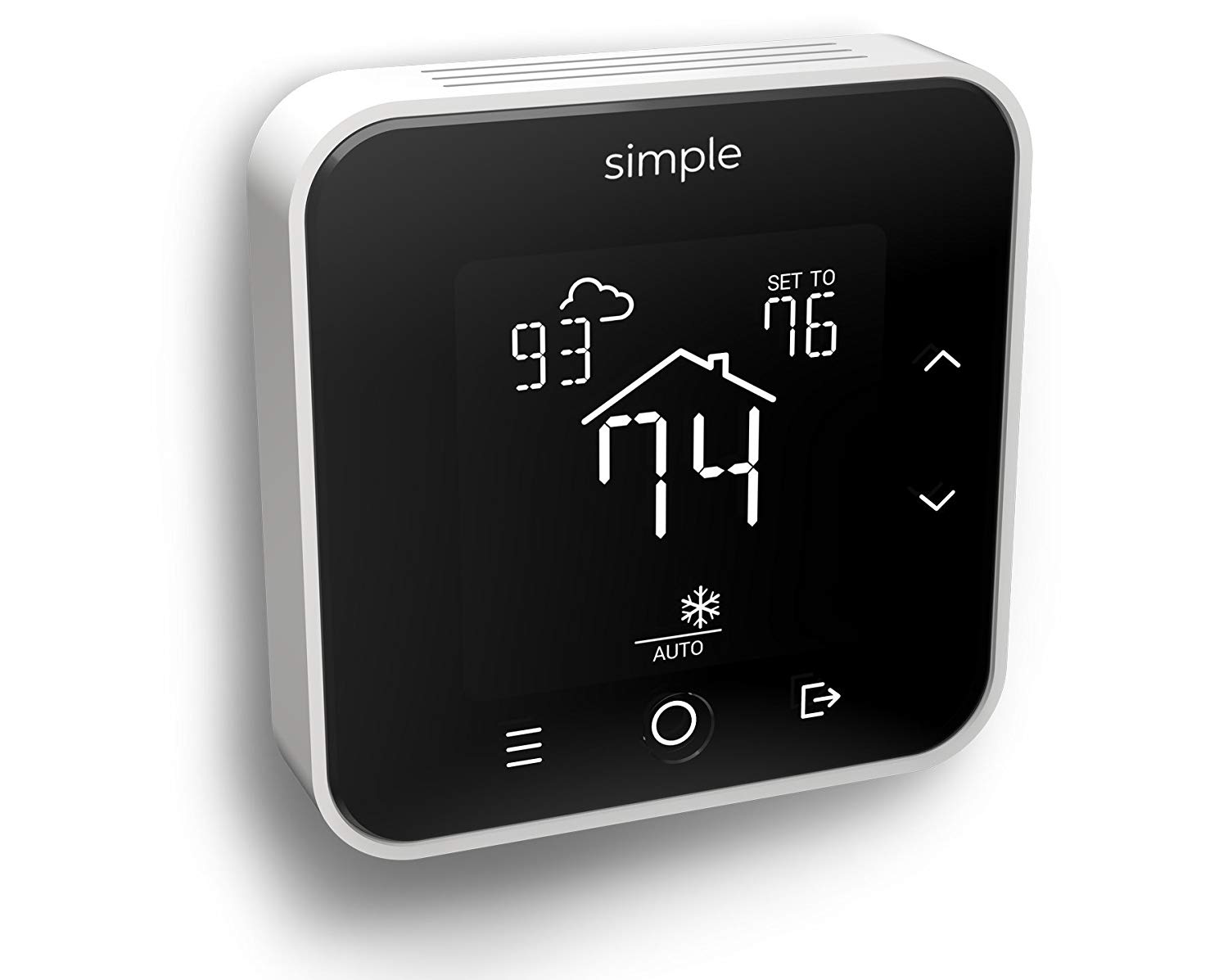 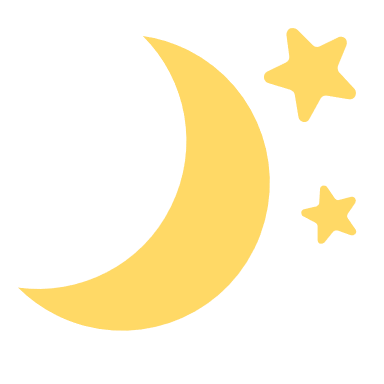 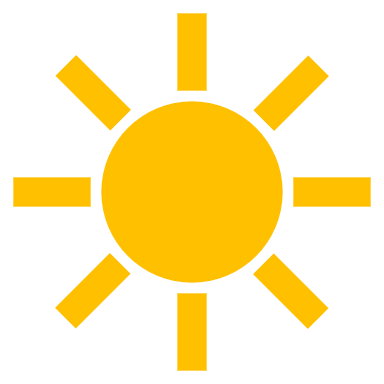 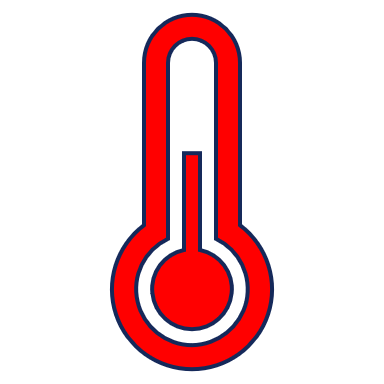 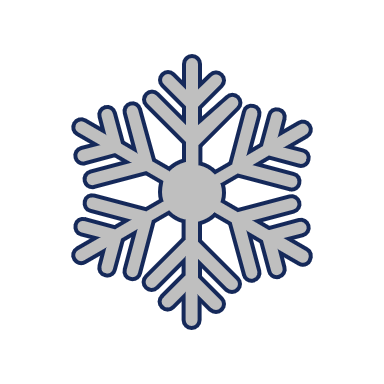 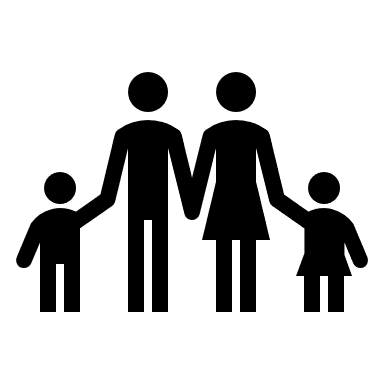 School-aged child 
(6-11 years old)
Adolescent
(12-18 years old)
DR Signals
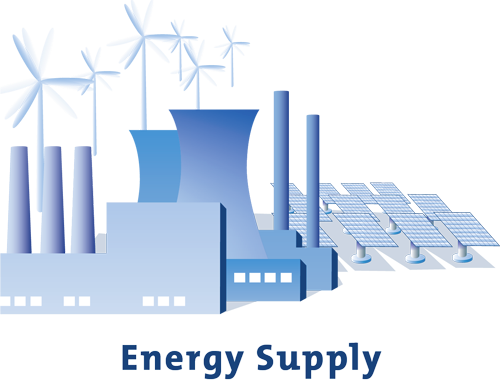 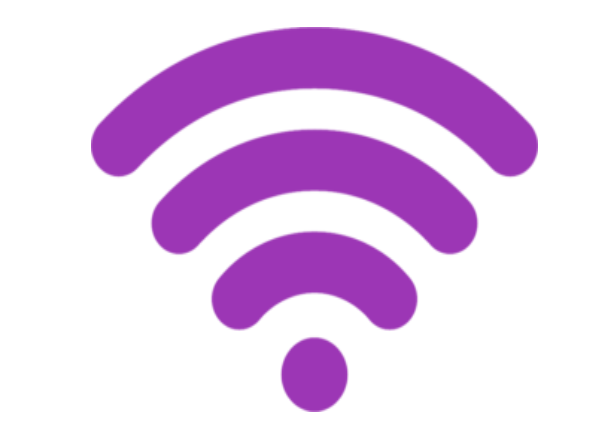 …allowing occupants to comply with DR signals, 			 while operational & comfort constraints are not violated
Energy Supplier
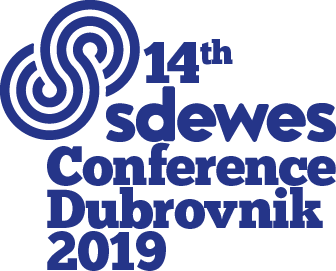 Application: Decarbonisation of the Greek building stock
Climatic Zone B
city of Athens
Boundary Conditions
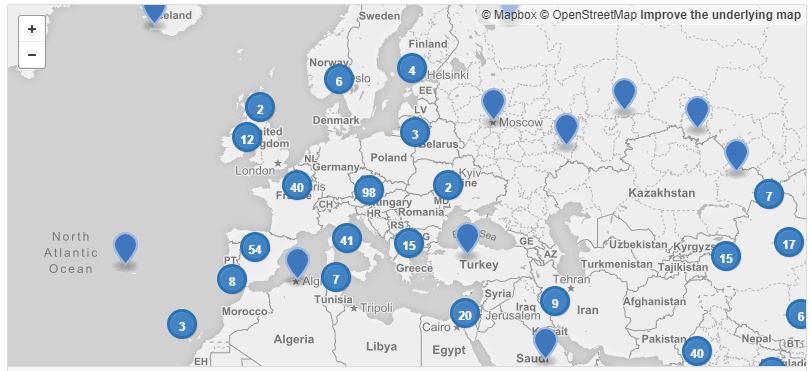 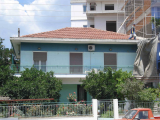 Single Family House
Post 2010
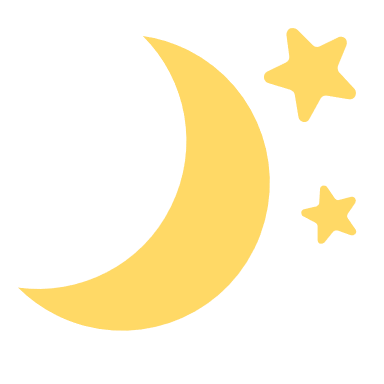 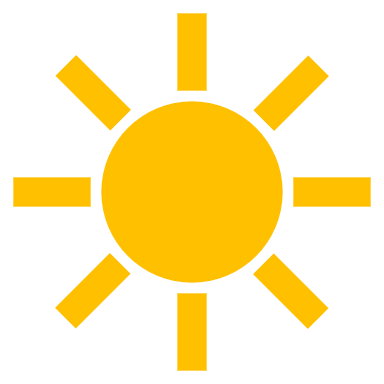 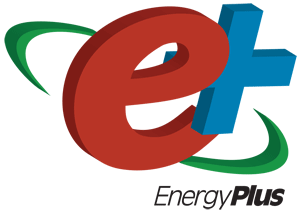 Weather Data
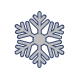 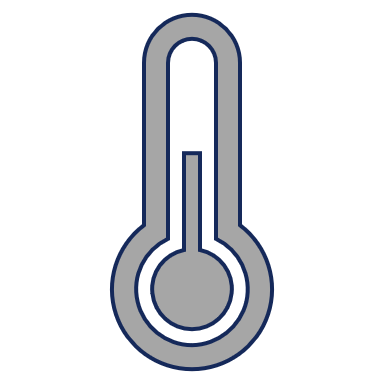 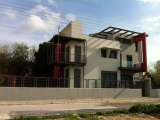 Single Family House
Pre 1980
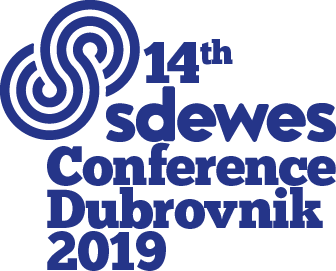 Application: Decarbonisation of the Greek building stock
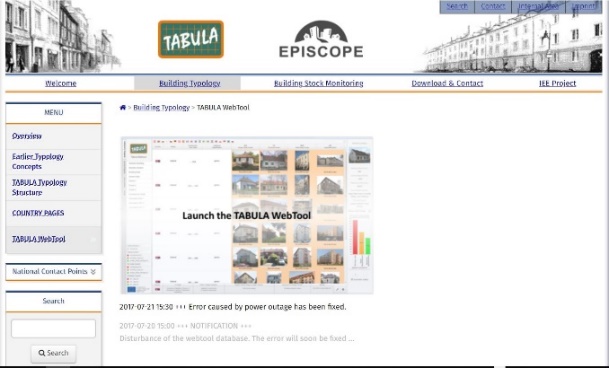 Building Typologies
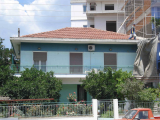 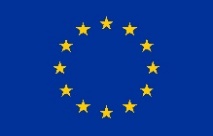 Single Family House
Pre 1980
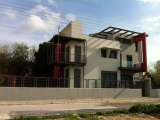 TABULA 
webtool
Climatic Zone B
city of Athens
Single Family House
Post 2010
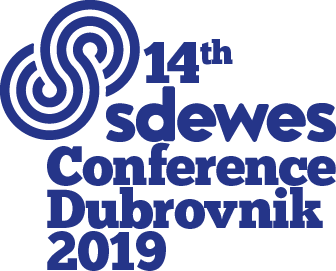 Application: Decarbonisation of the Greek building stock
Thermal Comfort
Applicability of the thermal comfort categories of the EN 15251 standard
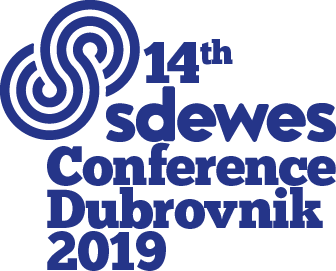 Application: Decarbonisation of the Greek building stock
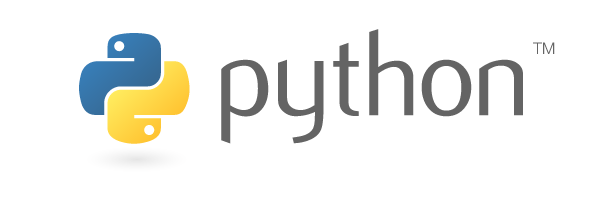 Demand-Response
A central planner attempts to 
maximize flexibility value by issuing DR signals
Reinforcement Learning (RL)
“real-world” approach
Output
Input
Wholesale market
Environment
E
Best Action
Reward
Optimal mix of DR signals
State
D
Algorithm
Agent
Initialization according to 2015 historical data
Central planner
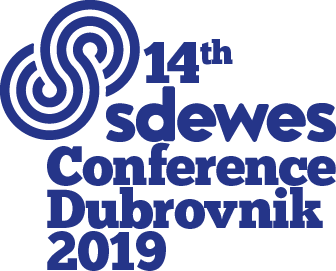 Application: Decarbonisation of the Greek building stock
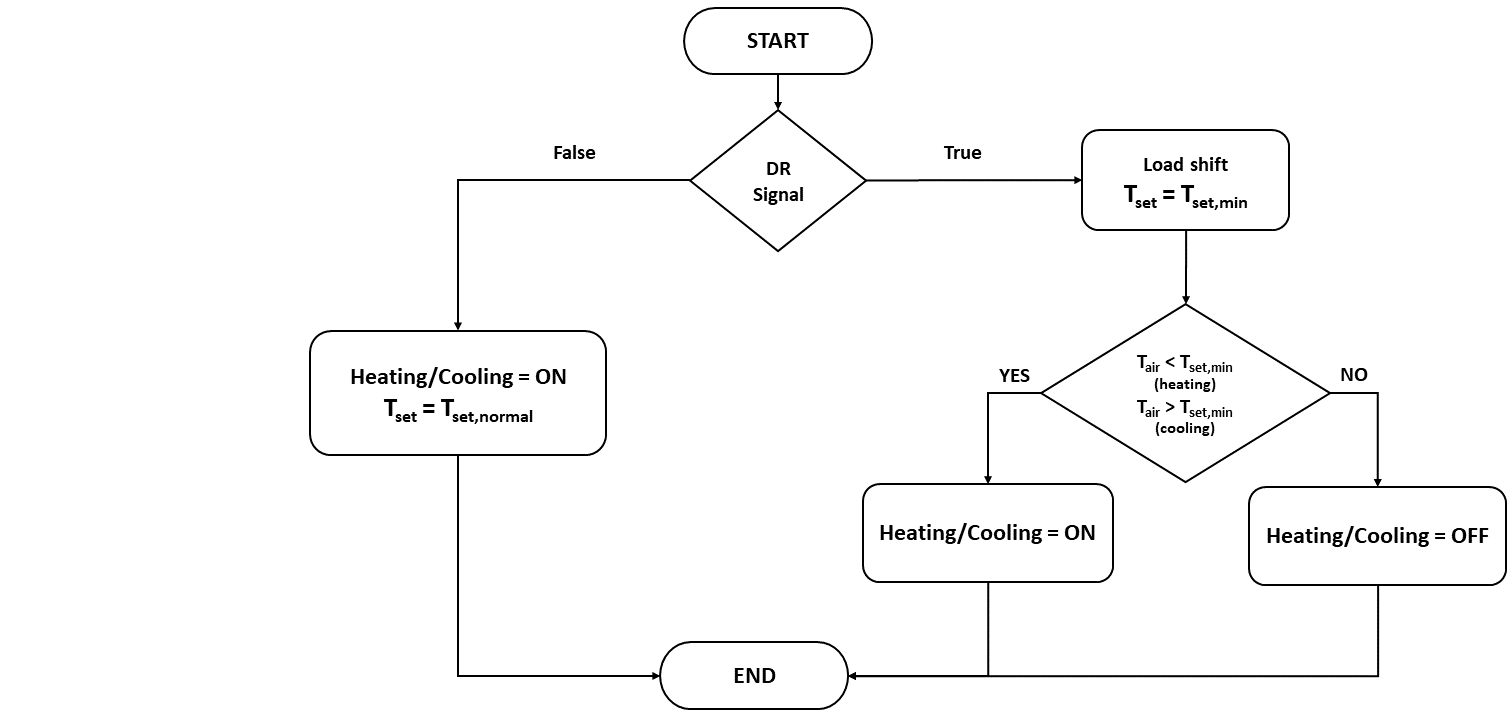 DR Control Strategy
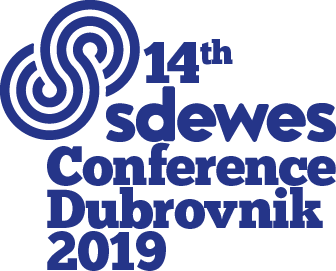 Application: Decarbonisation of the Greek building stock
Results
Thermal comfort categories of the EN 15251 standard
Acceptable Ranges of Indoor Temperature Setpoints
PMV
Temperature (oC)
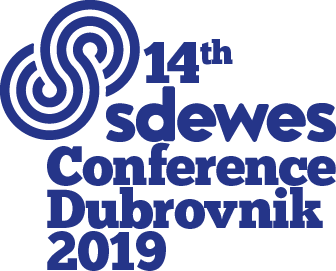 Application: Decarbonisation of the Greek building stock
Results
Acceptable Ranges of Indoor Temperature Setpoints
Single Family House
Pre 1980
(I). Period 1 (mild weather): April, May, October, and November, 
(II). Period 2 (hot weather): June to September, 
(III). Period 3 (cold weather): December to March
Single Family House
Post 2010
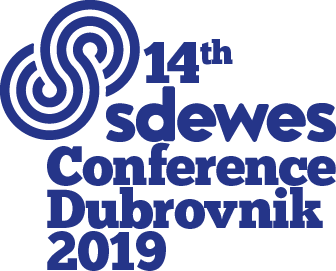 Application: Decarbonisation of the Greek building stock
Results
Impact of Demand-Response Actions on Thermal Comfort and Energy Cost
Appliances
Energy Consumption 
(SC1-SC2)
HVAC system
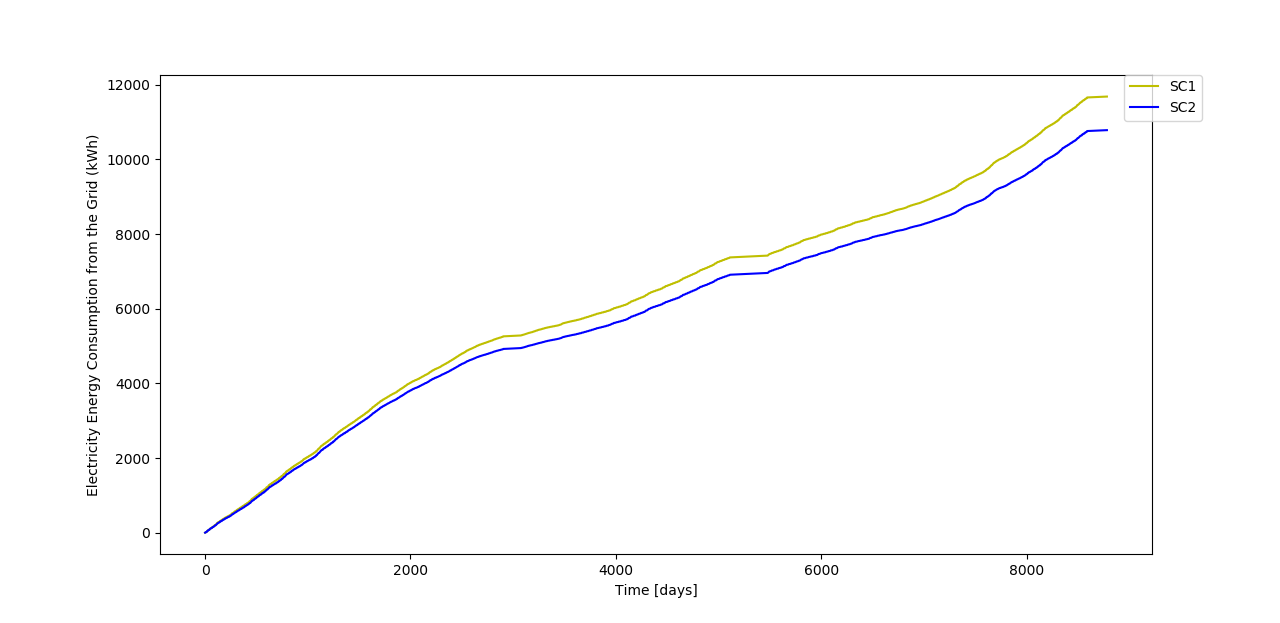 Single Family House
Pre 1980
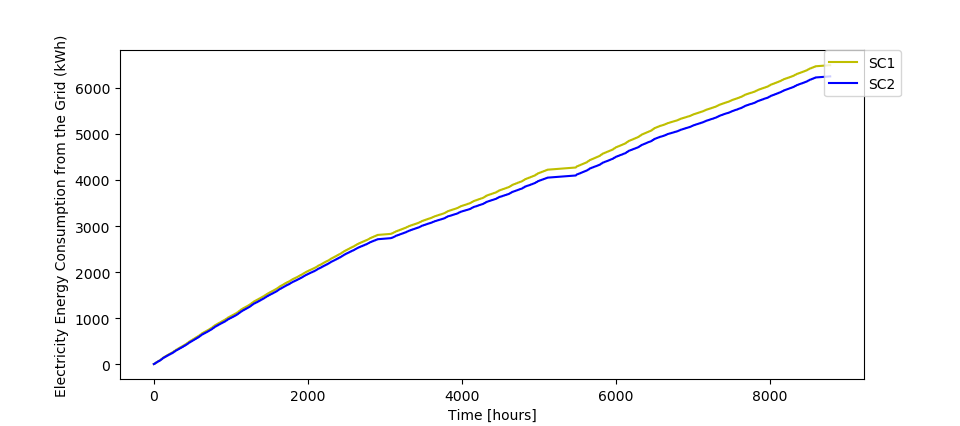 Single Family House
Post 2010
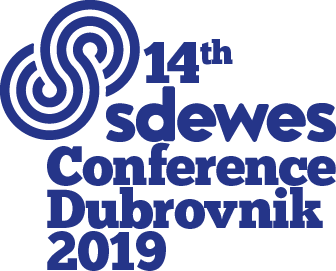 Application: Decarbonisation of the Greek building stock
Results
Impact of Demand-Response Actions on Thermal Comfort and Energy Cost
No losses due to energy shifting during dynamic DR signals
No sacrifices of energy needs & services
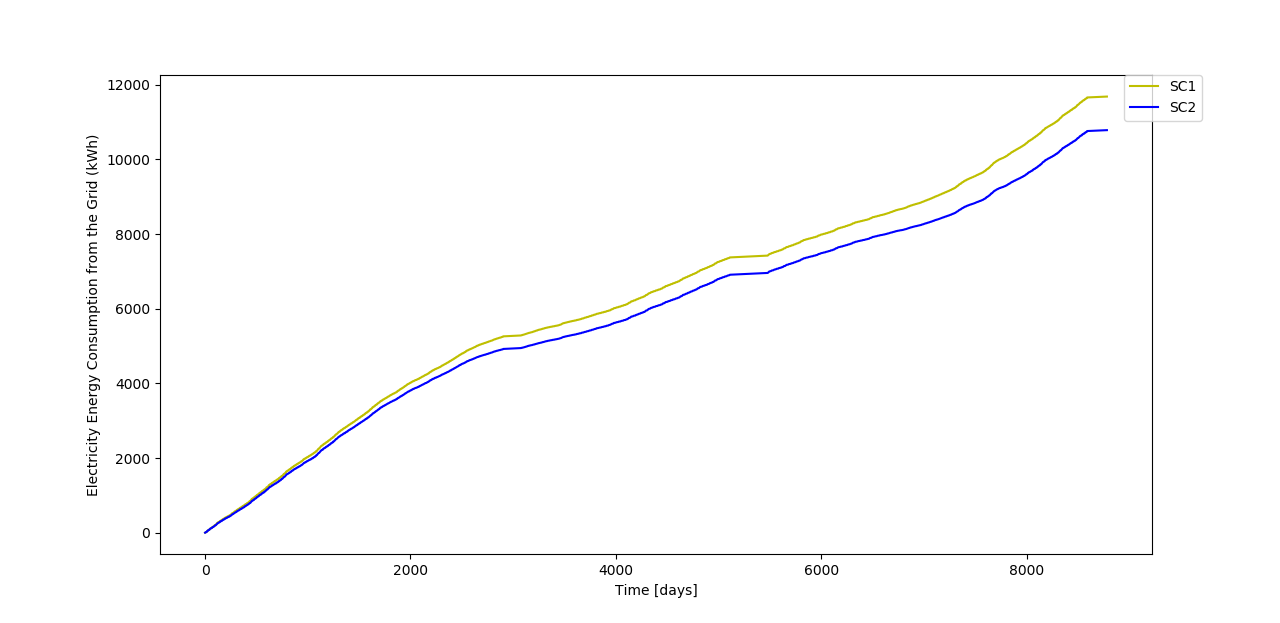 Single Family House
Pre 1980
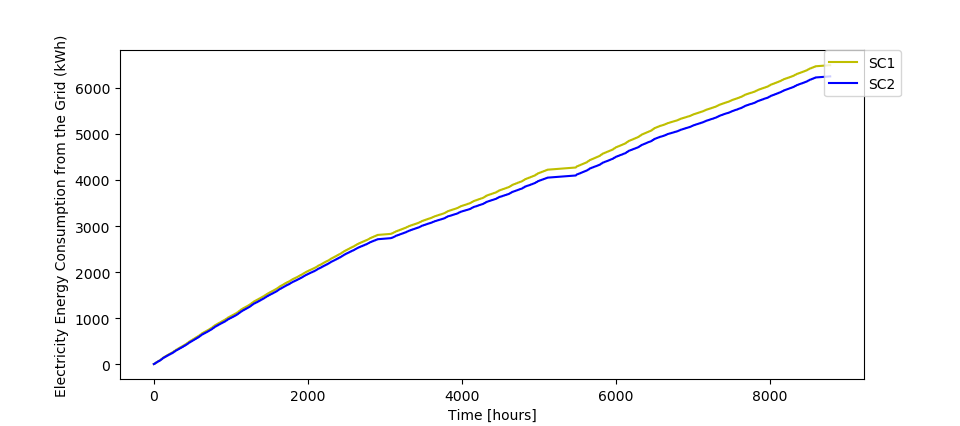 Single Family House
Post 2010
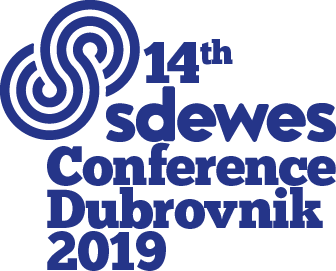 Application: Decarbonisation of the Greek building stock
Results
Impact of Demand-Response Actions on Thermal Comfort and Energy Cost
Thermal comfort at acceptable levels
maximum discomfort of 20% according to the Fanger theory
 – PMV value in [-1.1]
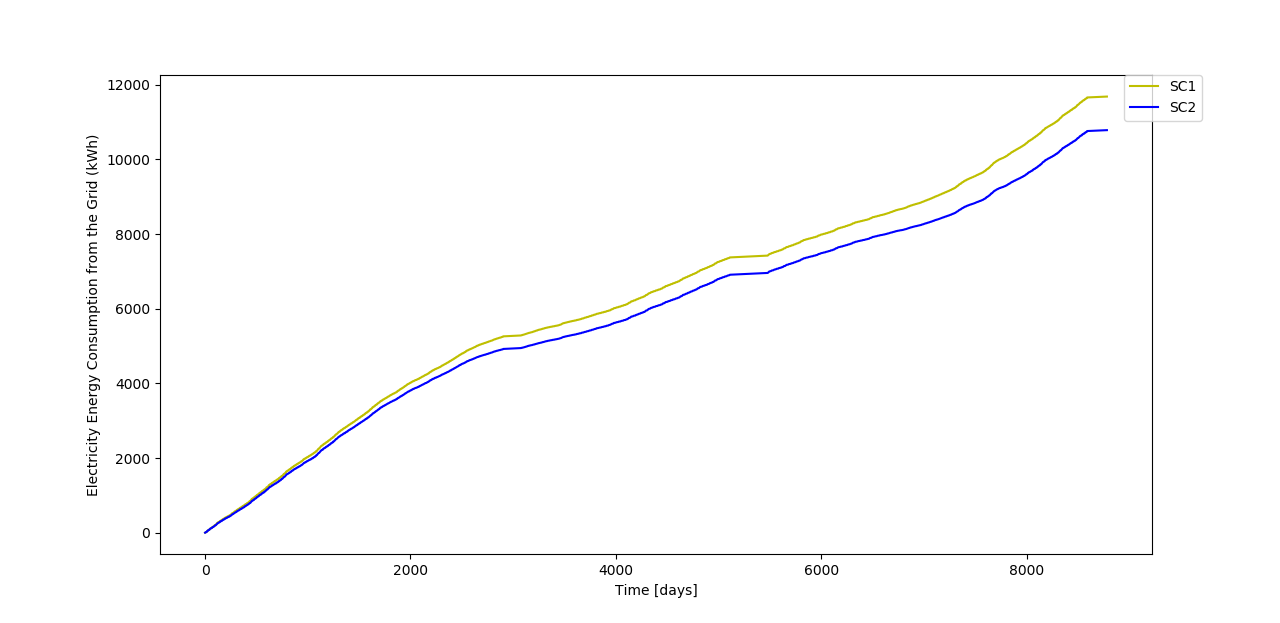 Single Family House
Pre 1980
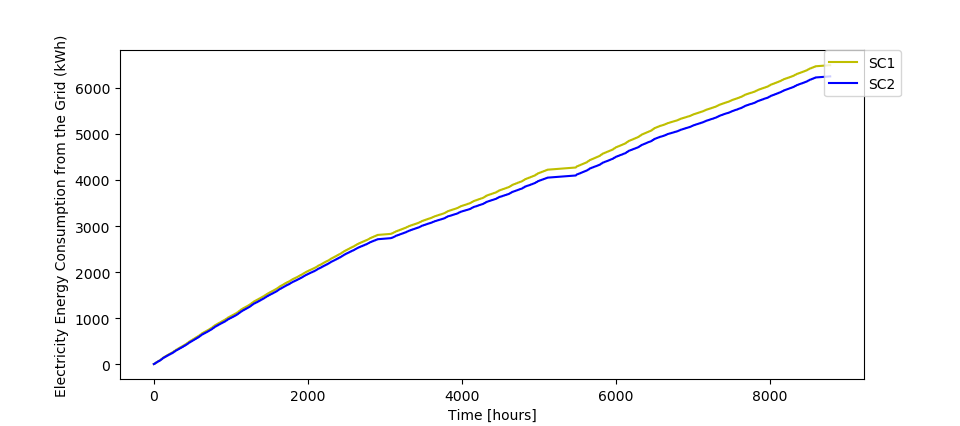 Single Family House
Post 2010
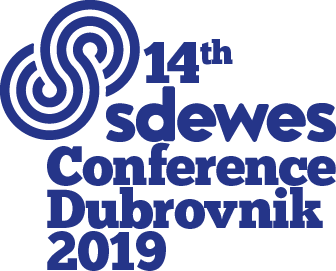 Application: Decarbonisation of the Greek building stock
Results
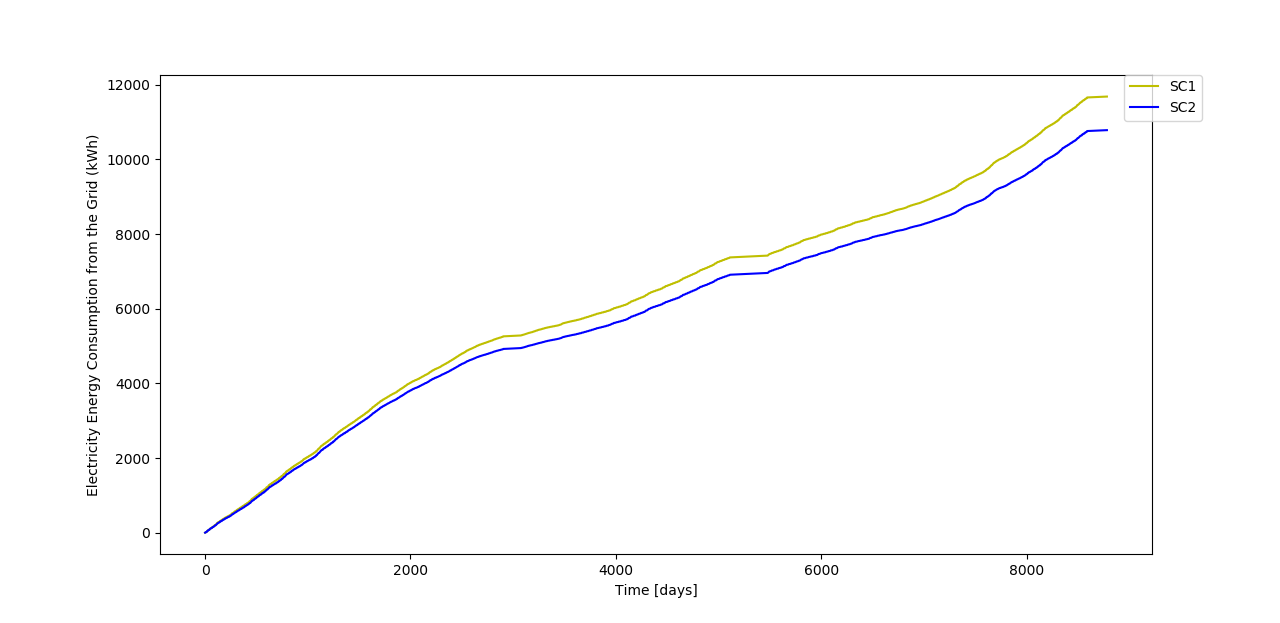 Single Family House Pre 1980
900 kWh
Energy savings due to small automated temperature setpoint
 adjustments during dynamic DR signals
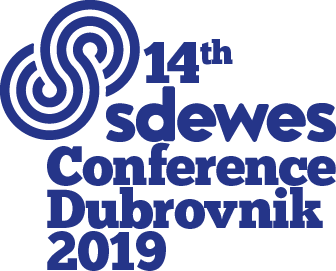 Application: Decarbonisation of the Greek building stock
Results
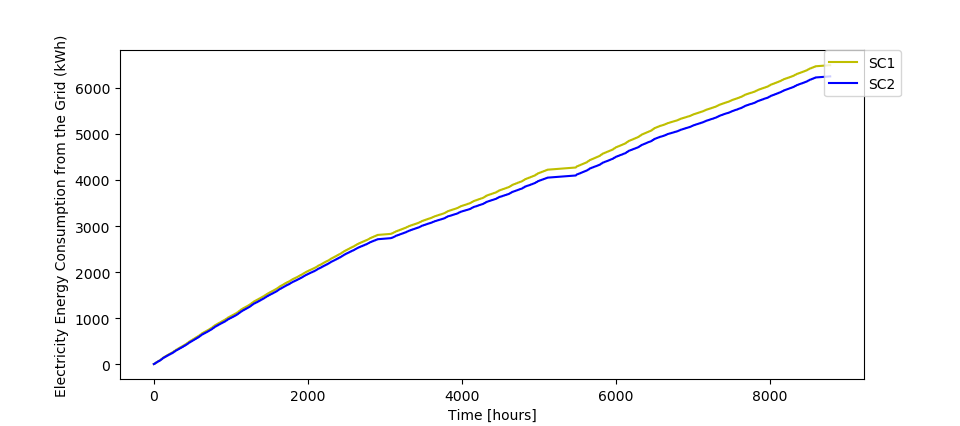 Single Family House Post 2010
250 kWh
Energy savings due to small automated temperature setpoint
 adjustments during dynamic DR signals
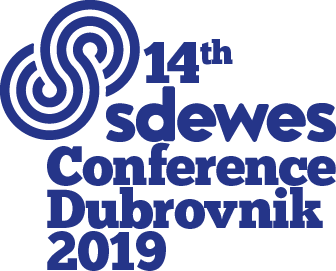 Application: Decarbonisation of the Greek building stock
In Summary
Savings
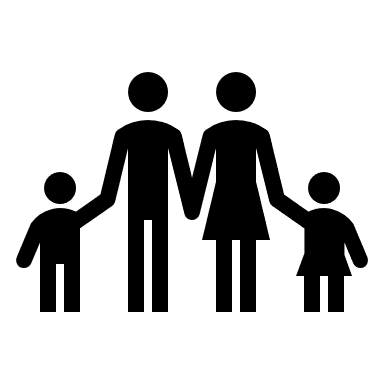 Single Family House
Post 2010
Single Family House
Pre 1980
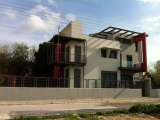 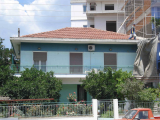 Consumers
The RL optimal policy suggests a 16% raise in the retailer’s margin (compared to a no DR regime)
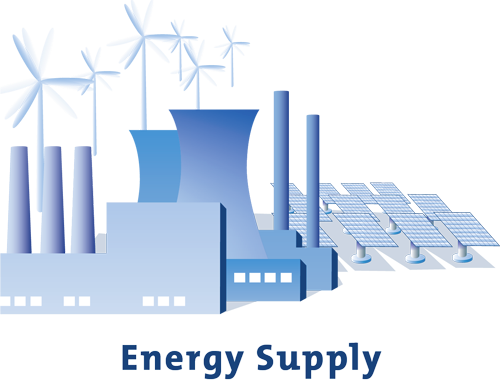 ~ €1 billion at a National scale
Opportunity for extra revenue from the promotion of the full electrification of heating/cooling in the residential sector
Energy Supplier
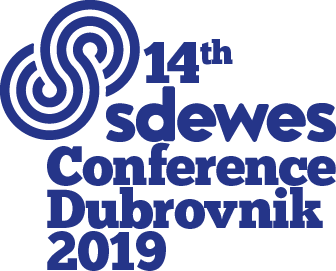 Application: Decarbonisation of the Greek building stock
Additional Energy Efficiency (EE) Scenarios
“Saving Energy at Home II” 
Programme
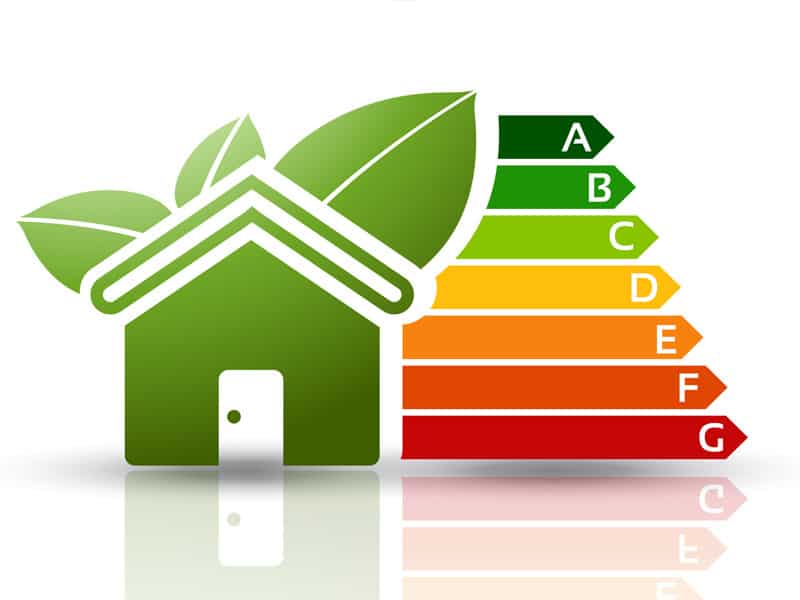 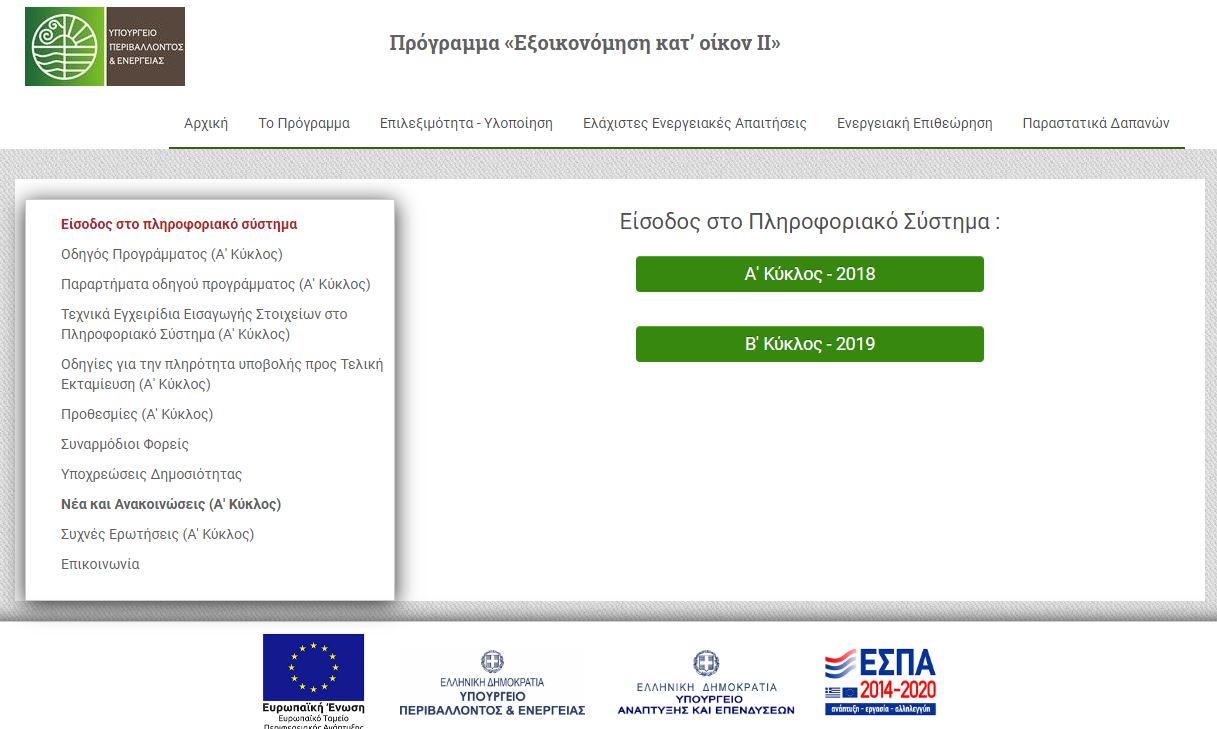 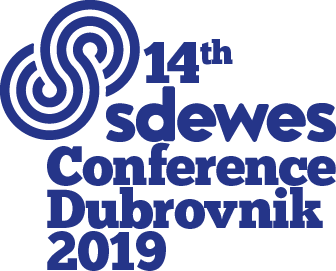 Application: Decarbonisation of the Greek building stock
Additional Energy Efficiency (EE) Scenarios
EE Measure 3
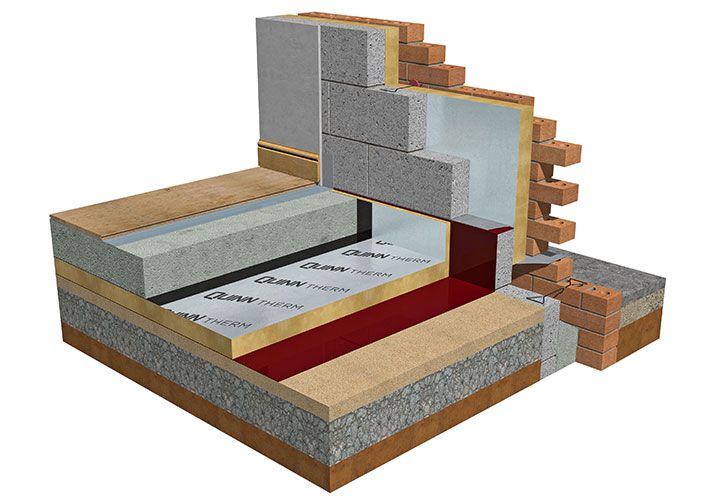 Floor: Insulation - Slab on grade/ unheated space
EE Measure 2
Exterior Walls: 
Insulation for NZEB scenario
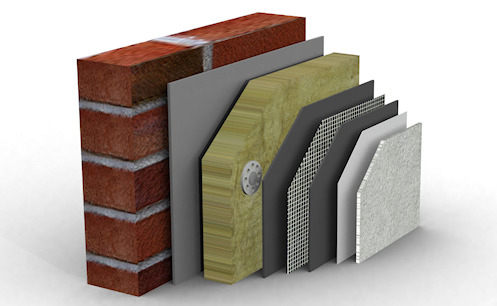 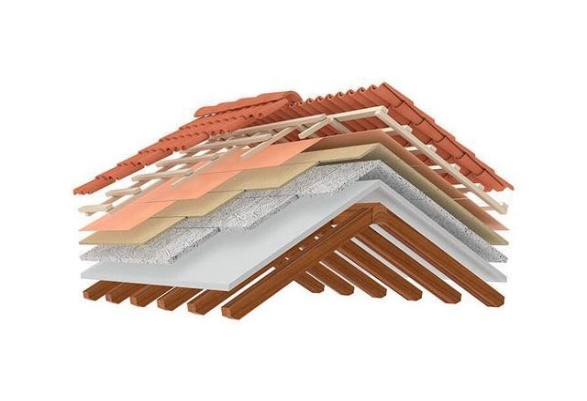 EE Measure 4
Roof: Insulation - Tilted reinforced concrete slab with ceramic tile
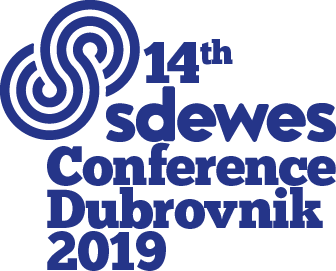 Application: Decarbonisation of the Greek building stock
Additional Energy Efficiency (EE) Scenarios
EE Measure 5
EE Measure 6
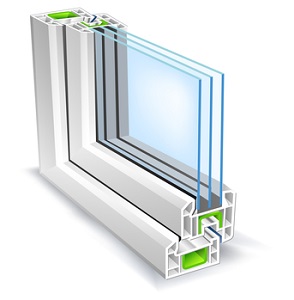 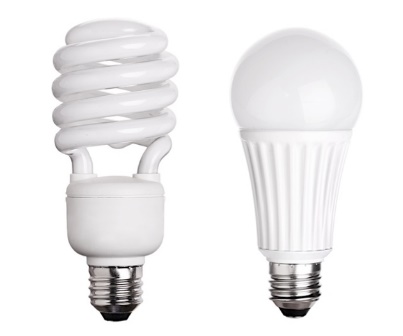 EE Scenario 7
Windows: Double Pane windows - Low-energy synthetic frame with thermal break
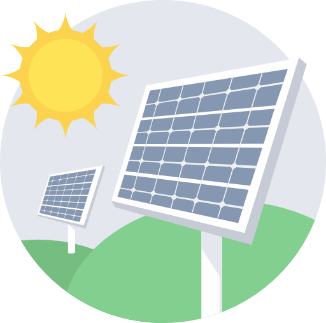 Replace incandescent or halogen bulbs with LED bulbs
Small-scale PV installation (1 kWp)
under the current Net-Metering policy scheme
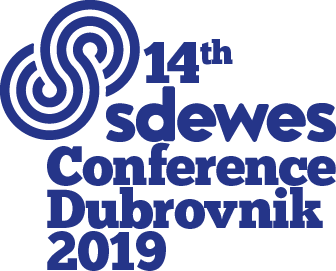 Application: Decarbonisation of the Greek building stock
where:

A: Discount Rate
B: Estimated Measure Life in Years
C: Total Investment Cost
D: Total kWh of Saved Energy
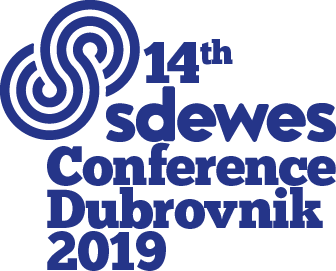 Application: Decarbonisation of the Greek building stock
Measure Cost Data
EE Measure 2
EE Measure 3
EE Measure 5
EE Measure 4
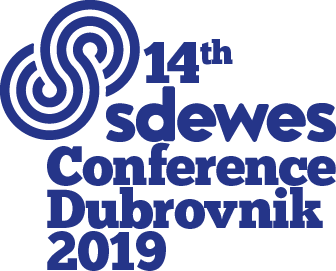 Application: Decarbonisation of the Greek building stock
Measure Cost Data
EE Measure 6
EE Measure 7
* Indicative Measure Cost Data, as obtained from the scientific literature and technical reports

** Energy Savings as derived from the 		   			  model
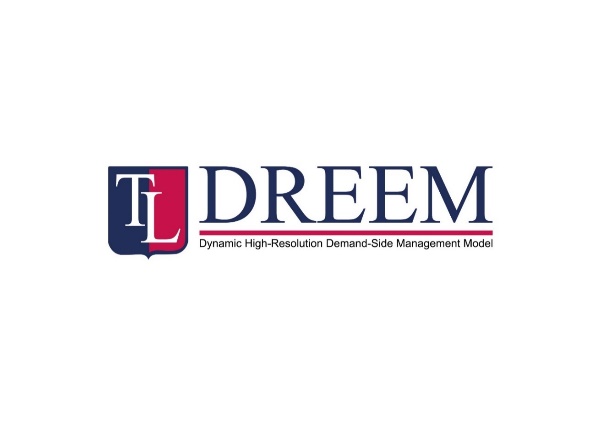 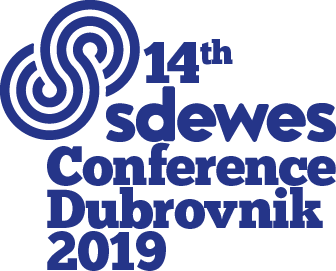 Application: Decarbonisation of the Greek building stock
Relationship between LCSE - Energy Savings
Single Family House – Pre 1980
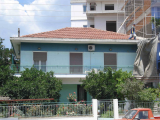 Break-even
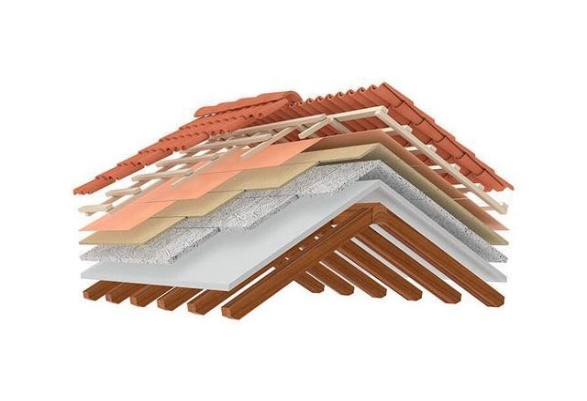 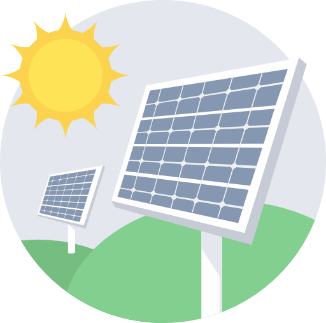 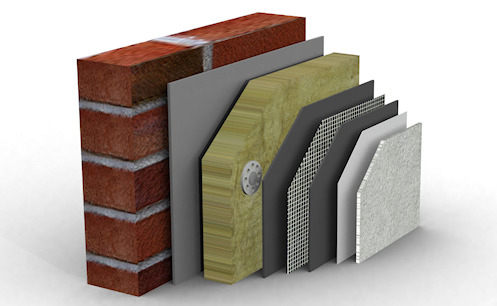 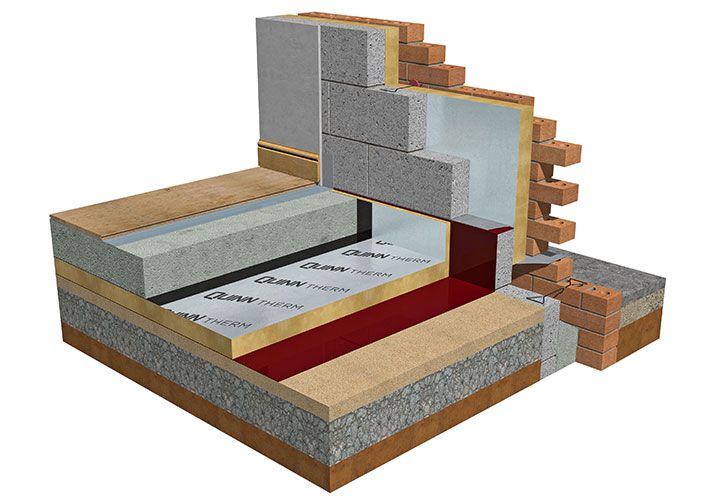 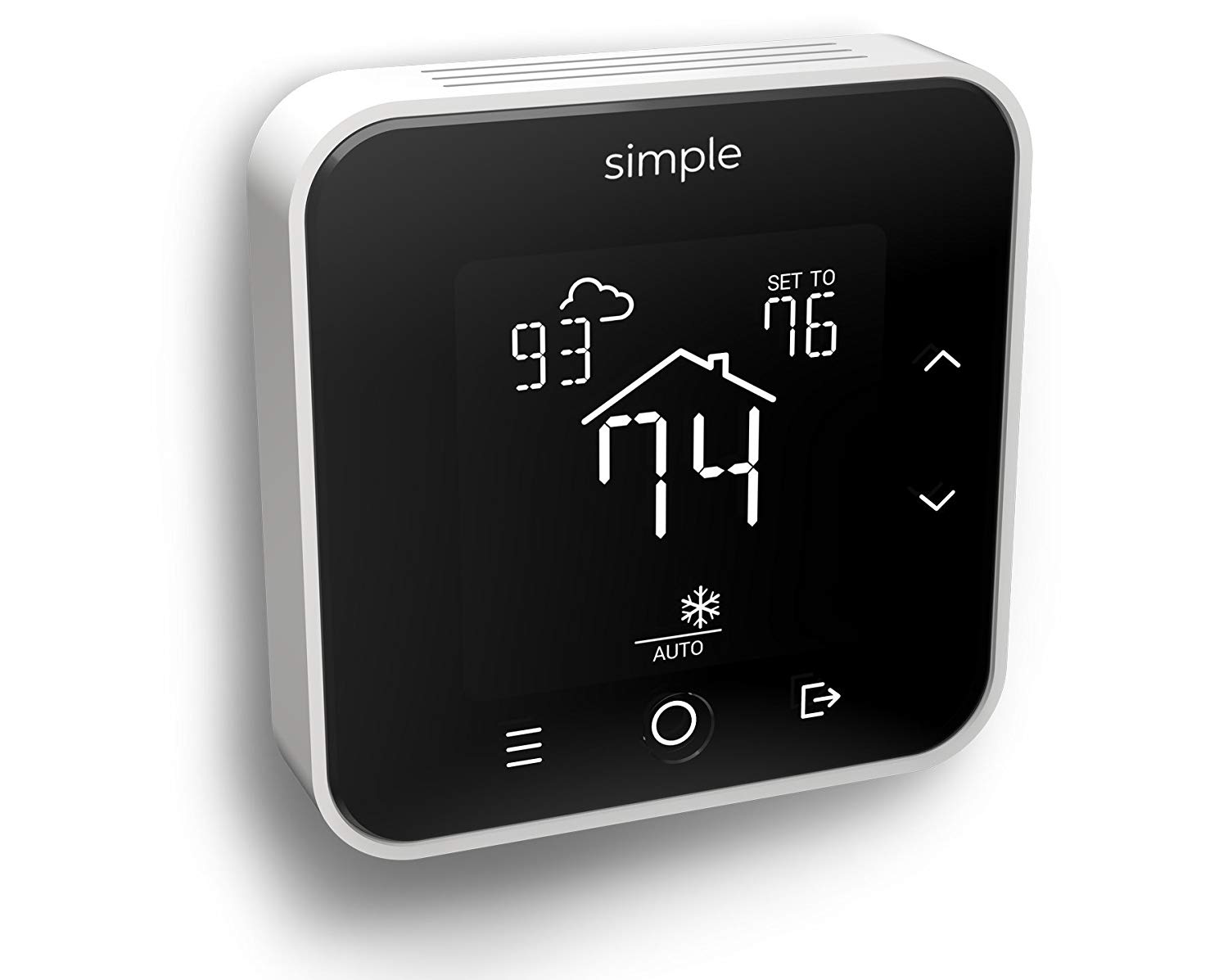 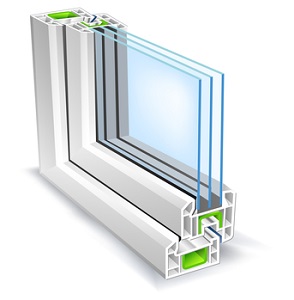 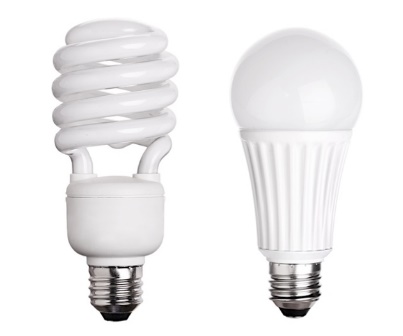 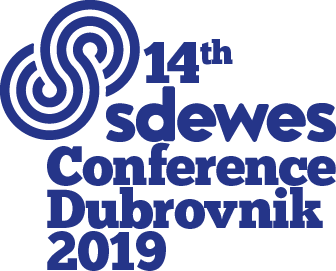 Application: Decarbonisation of the Greek building stock
Relationship between LCSE - Energy Savings
Single Family House – Post 2010
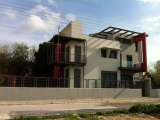 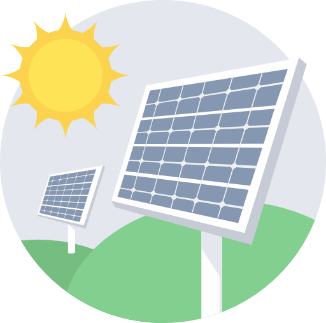 Break-even
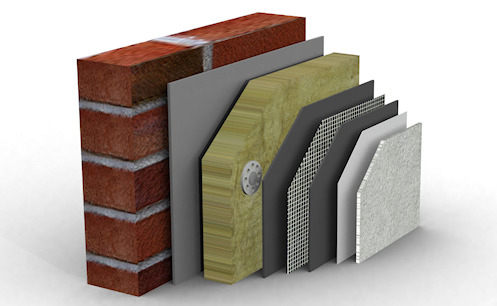 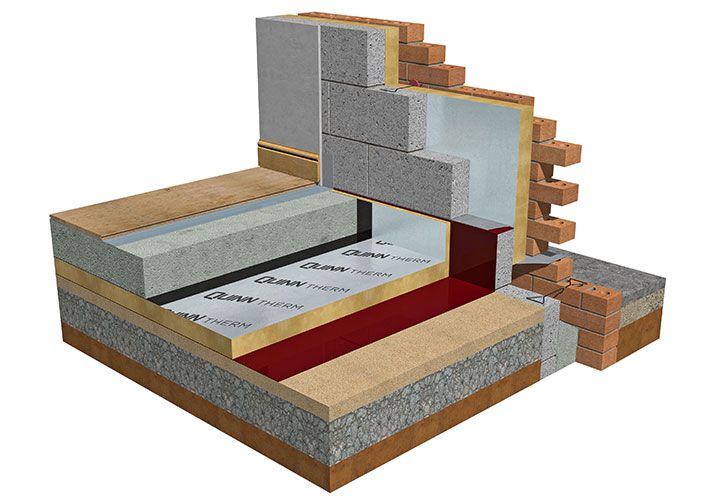 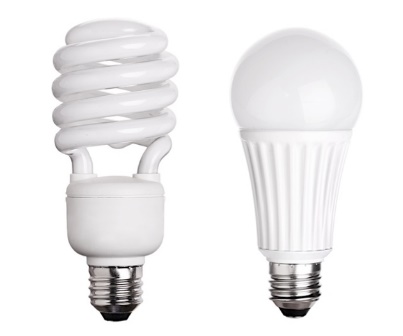 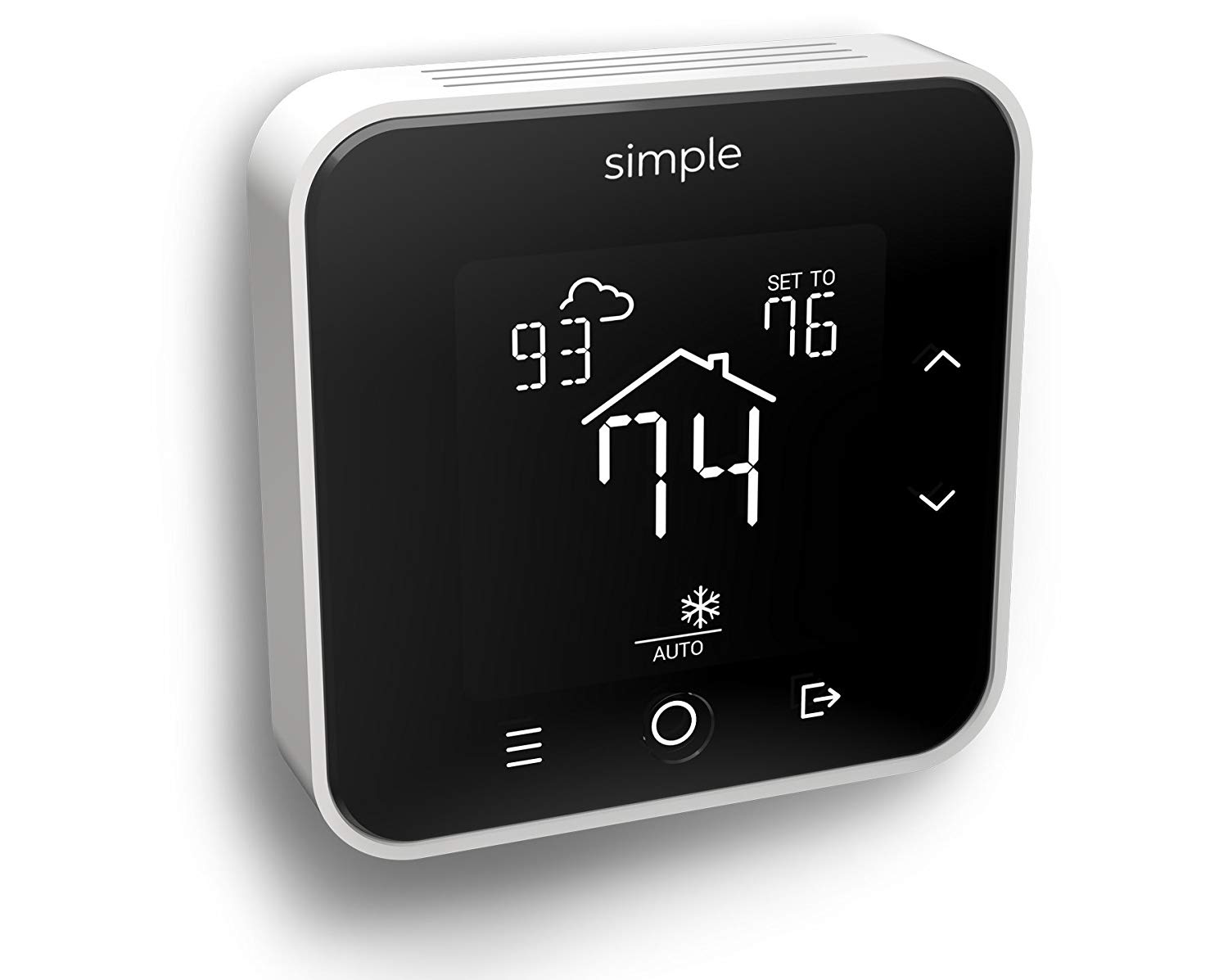 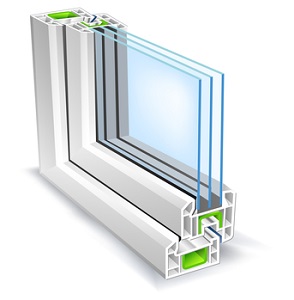 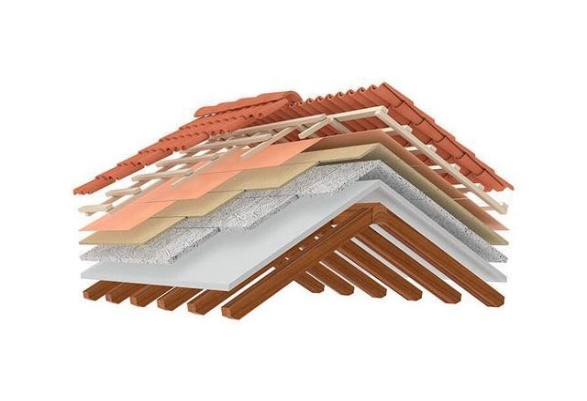 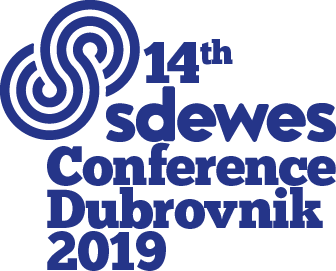 Application: Decarbonisation of the Greek building stock
Conclusions
Attractive EEMs
Single Family House
Pre 1980
EEM 4
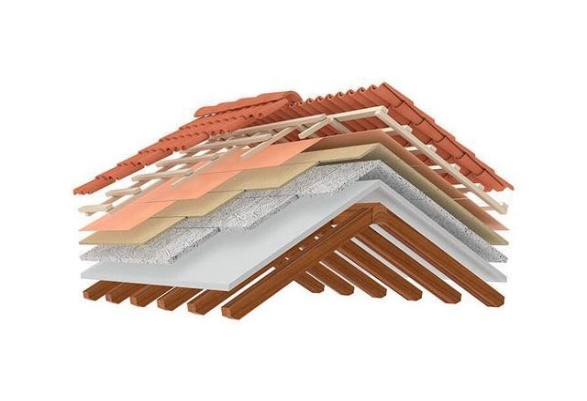 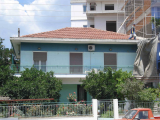 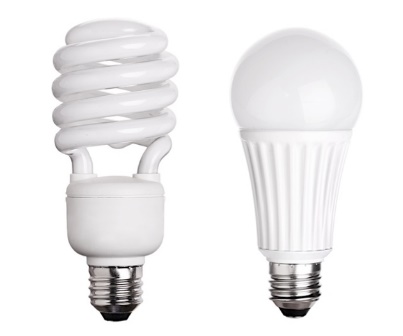 EEM 6
EEM 3
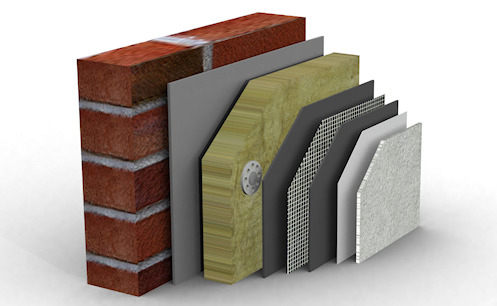 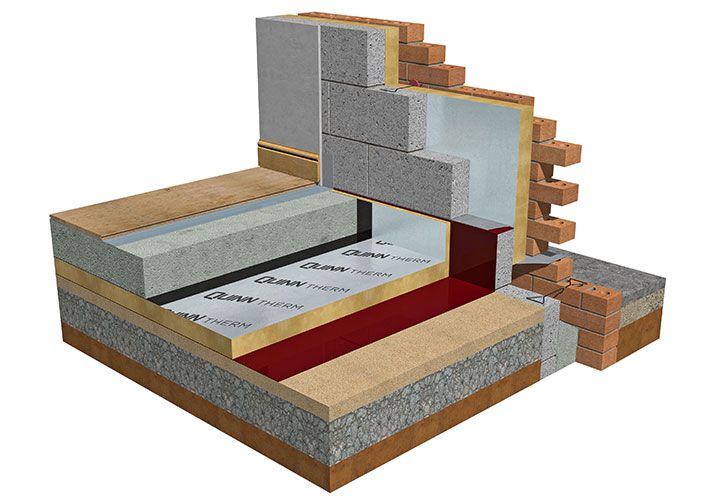 EEM 1
EEM 2
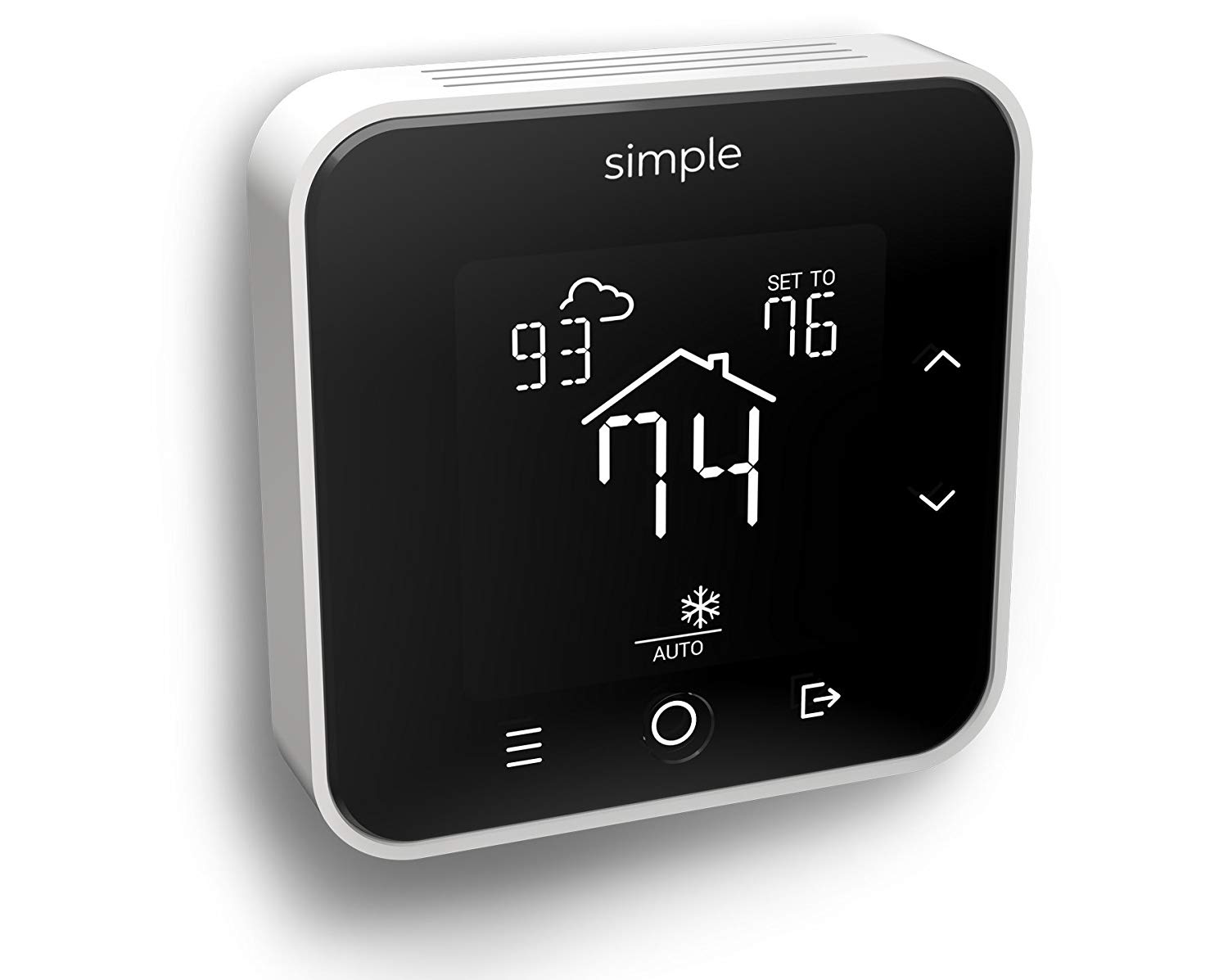 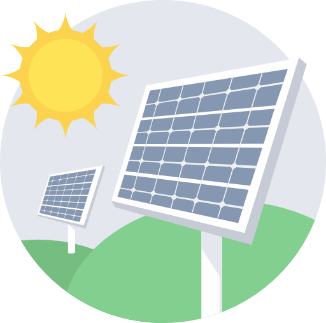 Constructed before the Greek Regulation for Thermal Insulation in Buildings
EEM 7
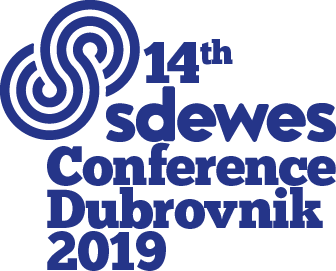 Application: Decarbonisation of the Greek building stock
Conclusions
Attractive EEMs
Single Family House
Post 2010
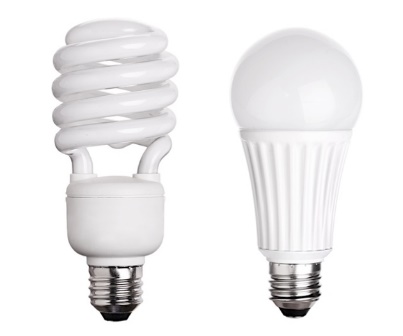 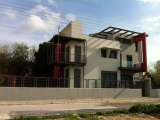 EEM 6
EEM 1
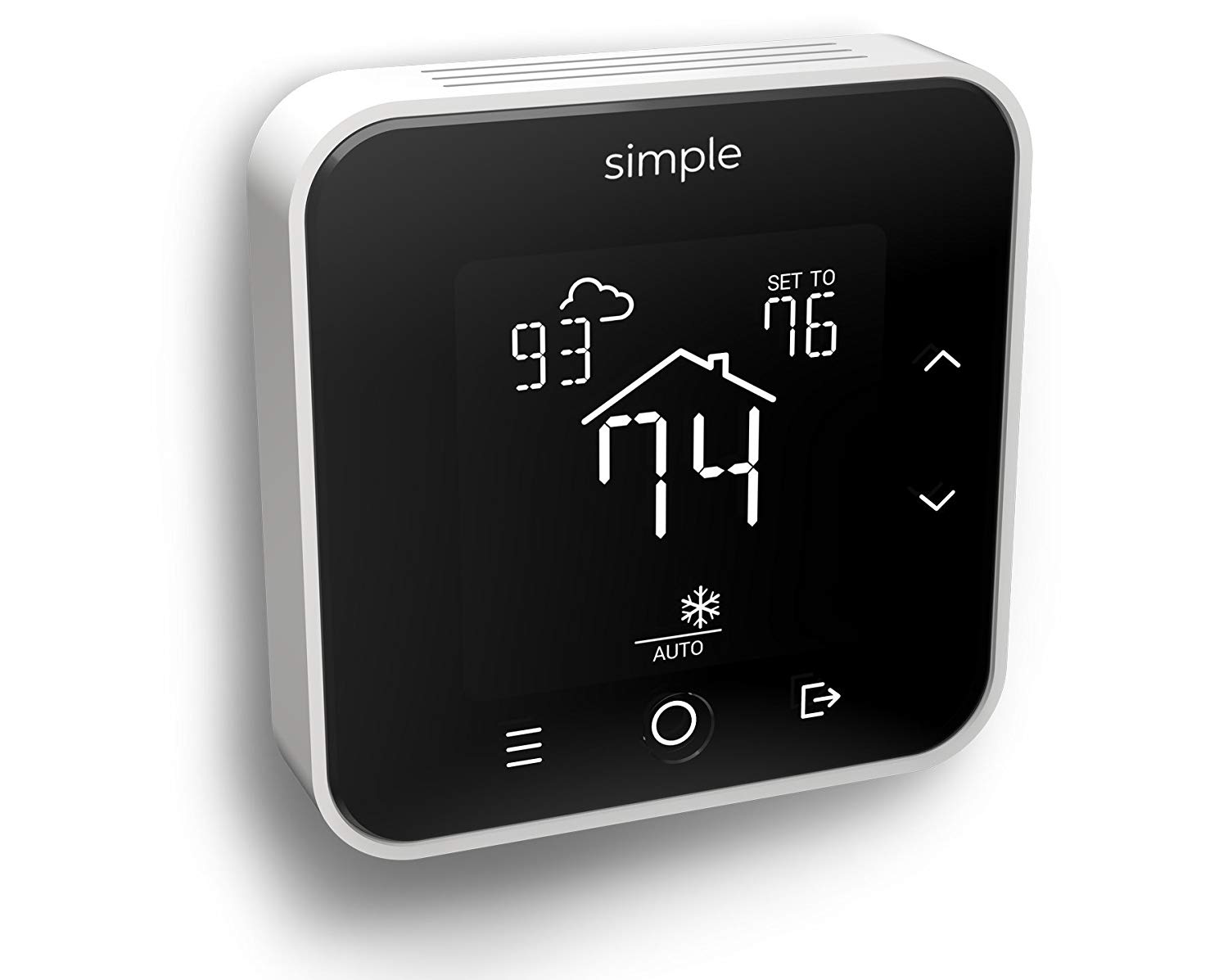 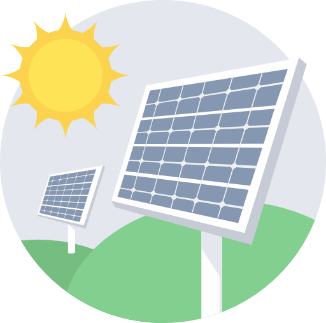 Constructed according to the Greek Energy Performance of Buildings Directive (KENAK)
EEM 7
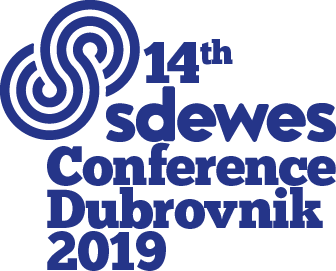 Application: Decarbonisation of the Greek building stock
Conclusions
Smart EEMs seem equally/more attractive than traditional measures for both cases
Increased demand-flexibility can be brought to the Greek building sector without:
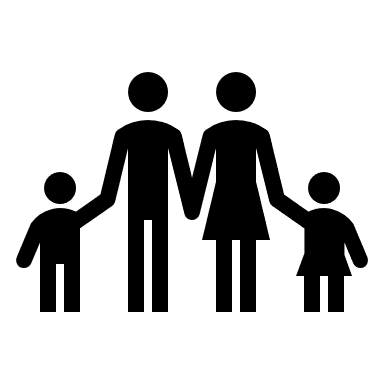 I. Significant changes in the current market design, 
II. Consumers sacrificing thermal comfort & energy services
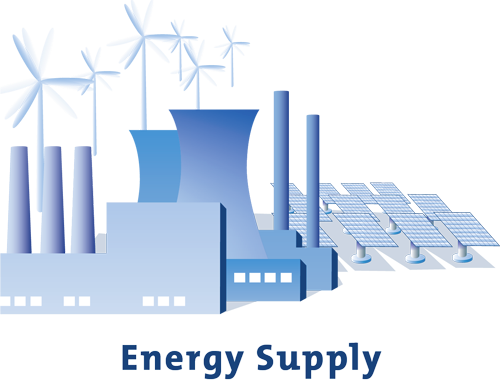 Synergistic co-operation between the power supplier & consumers, could lead to significant cost reductions & energy savings
“Game-changer” business models that capture new value on the supply side by coupling it to the demand side
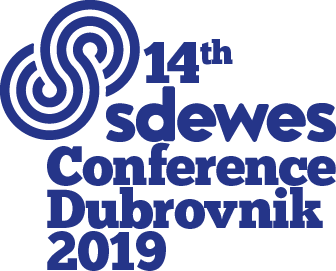 Further Research…
Energy poverty
energy savings
Evaluate the performance of conventional & smart EEMs
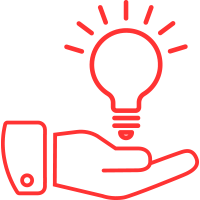 return of investment
inclusion of socioeconomic & demographic factors
particularities of energy poor households
customer profiles
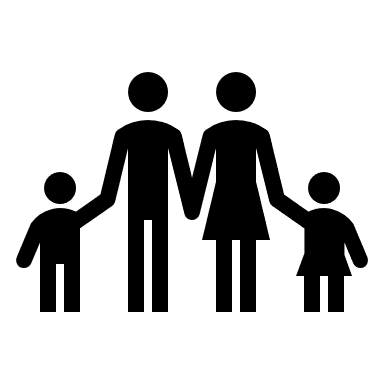 selection of 
tailor-made 
EEMs
maximum
impact
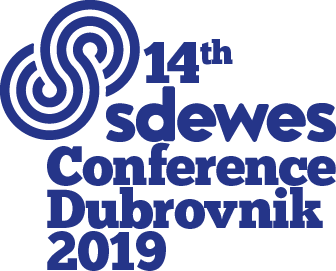 Further Research…
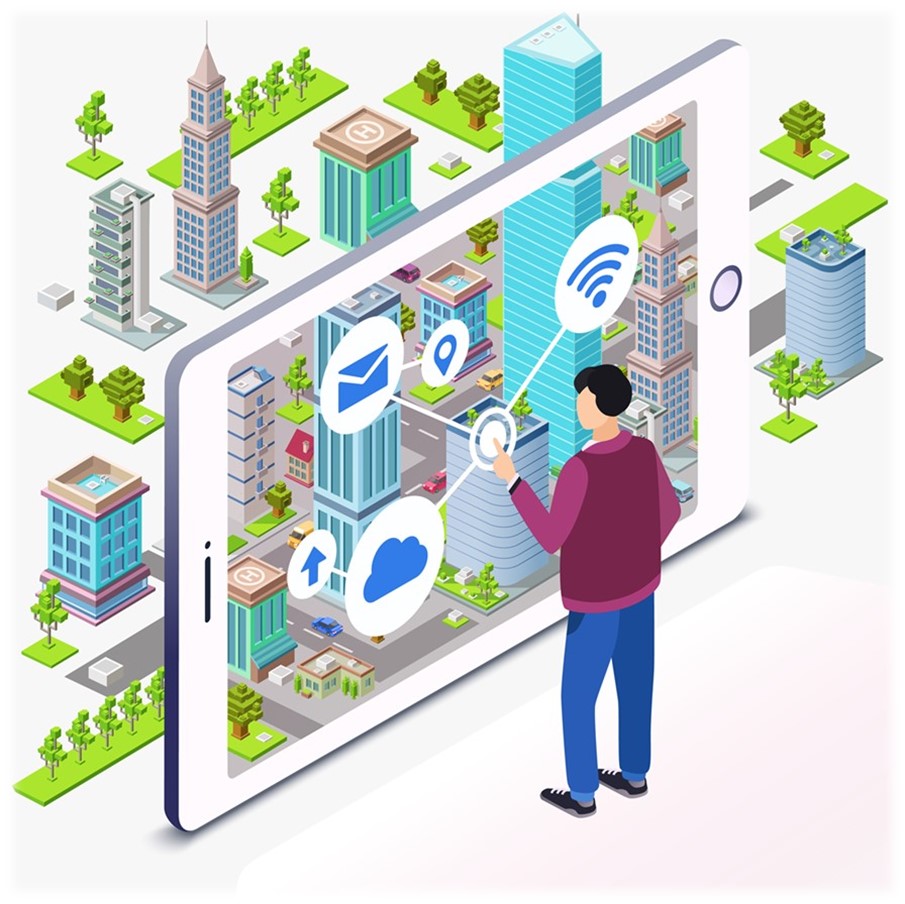 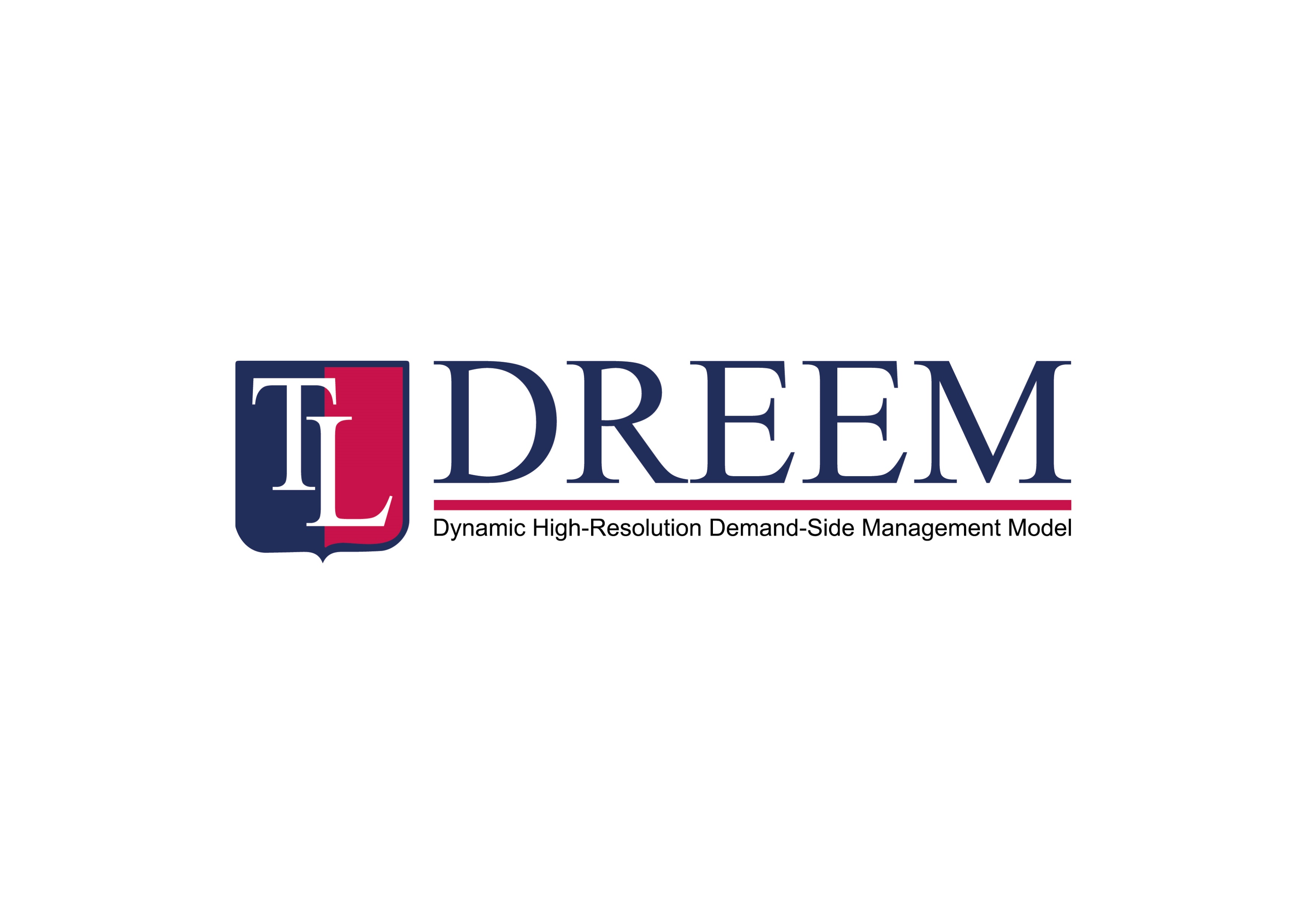 Energy Currency
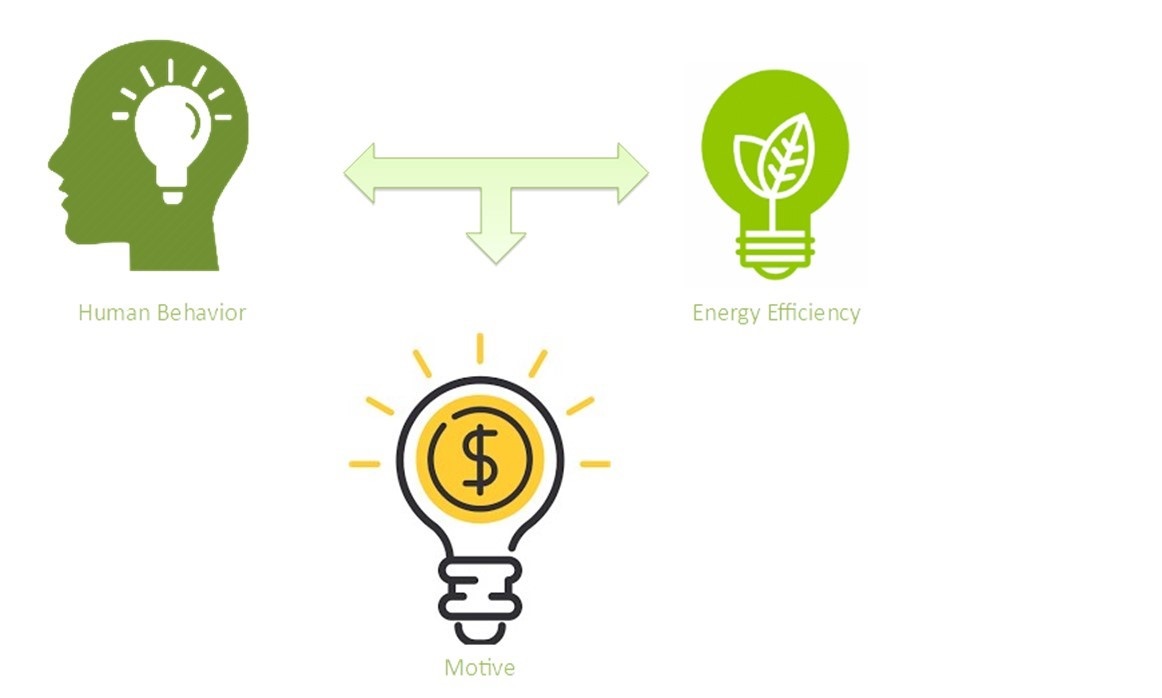 Human behavior
Energy efficiency
Computational Monetary Framework
Incentives
financial benefits from obtaining energy saving practices
structured policy framework to motivate people regulating energy consumption
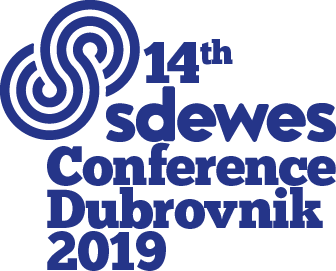 Further Research…
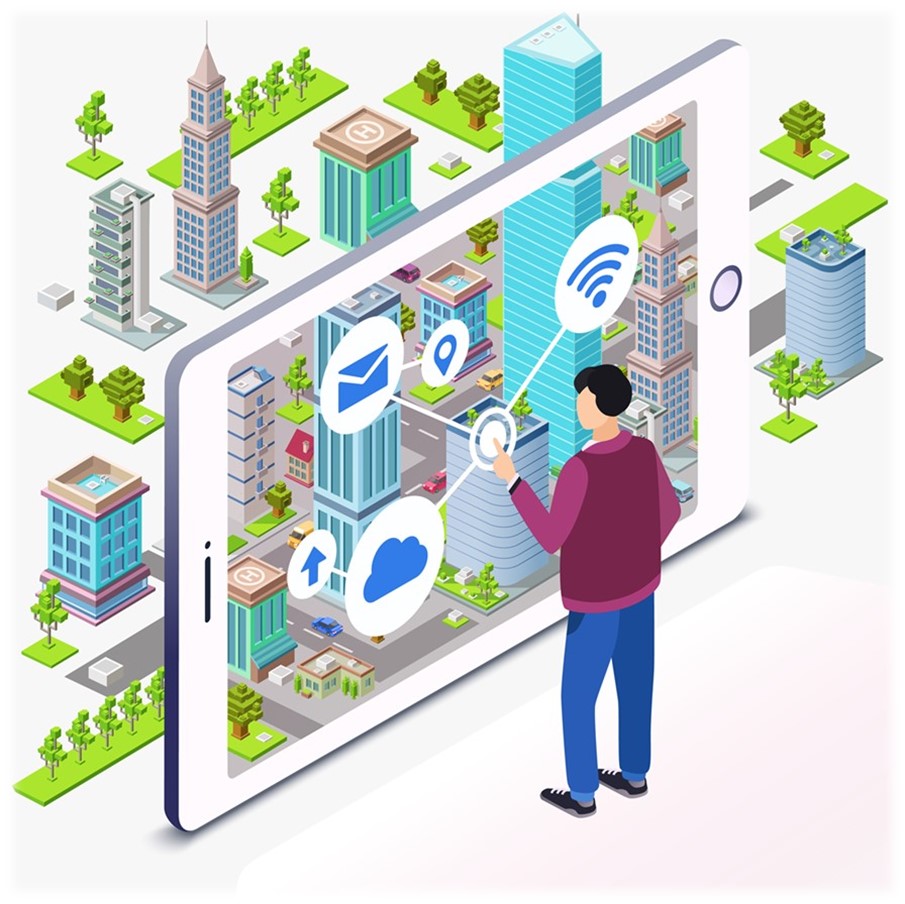 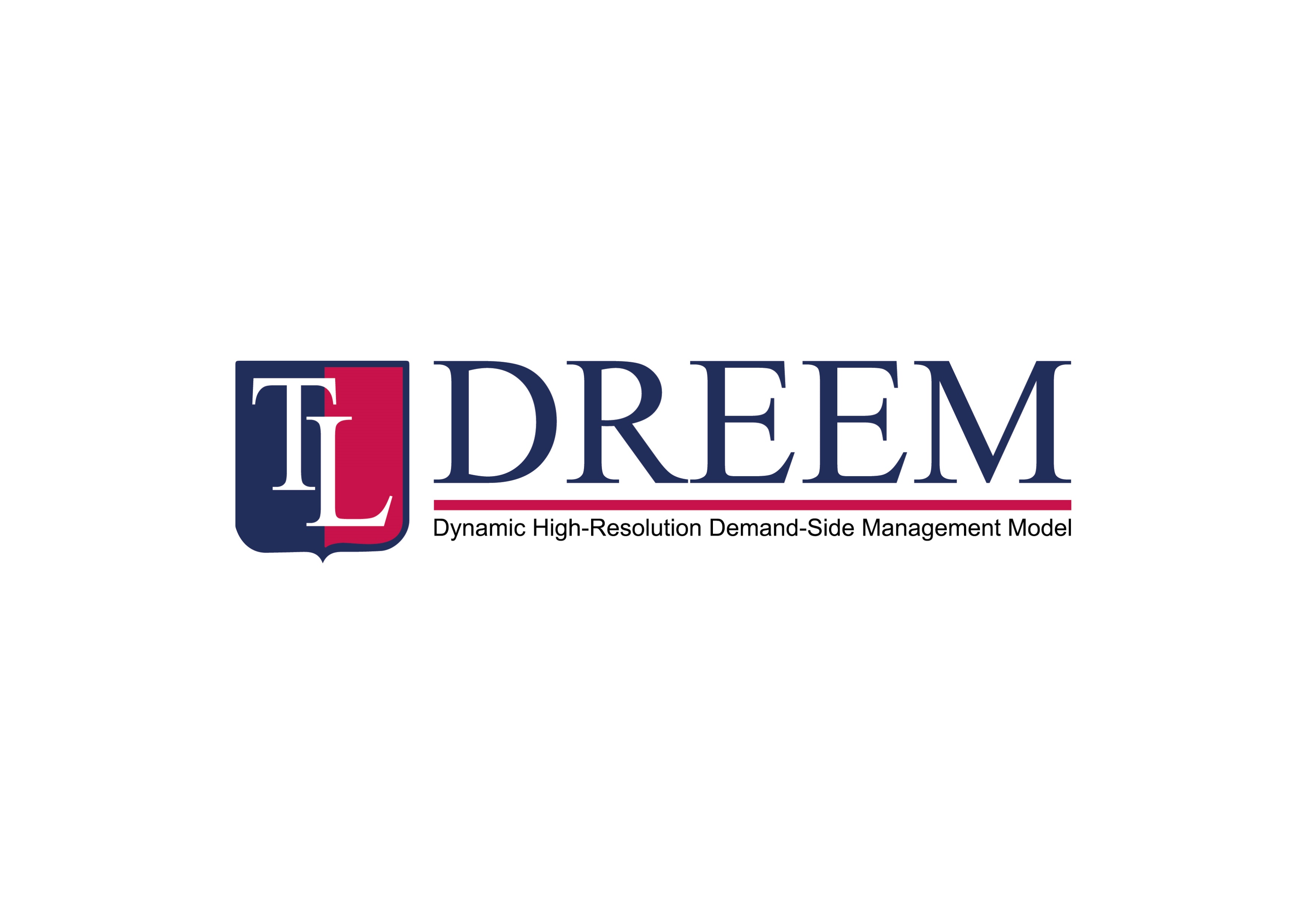 Energy Currency
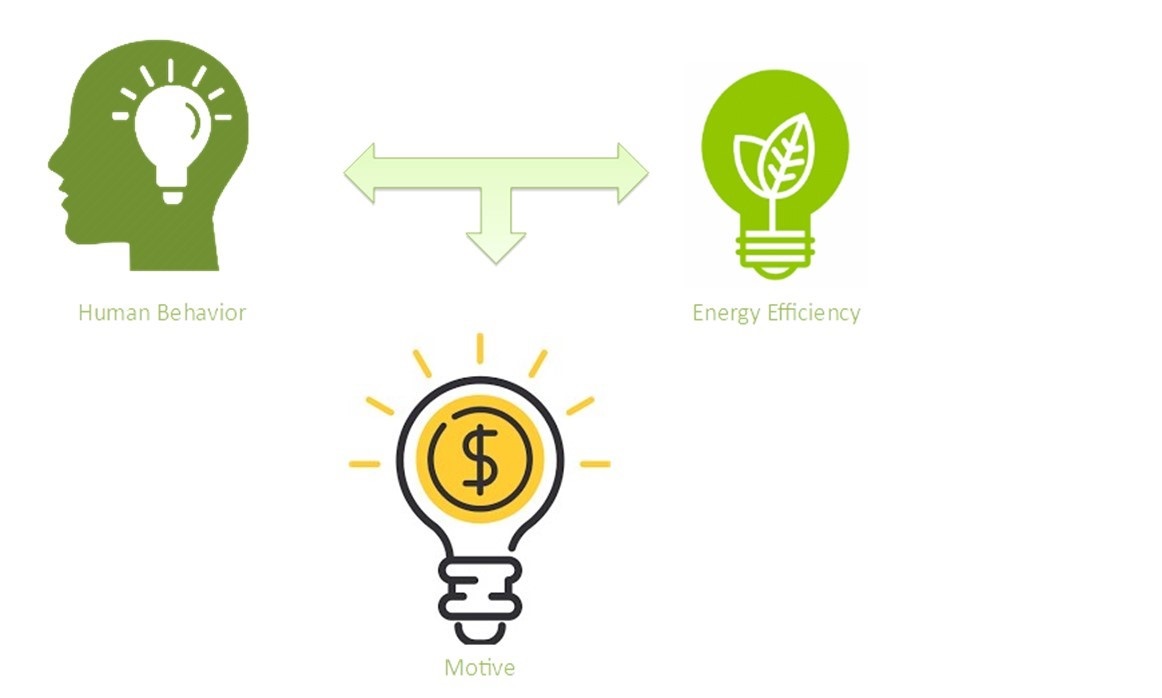 Human behavior
Energy efficiency
Peer-to-Peer” (P2P) energy trading
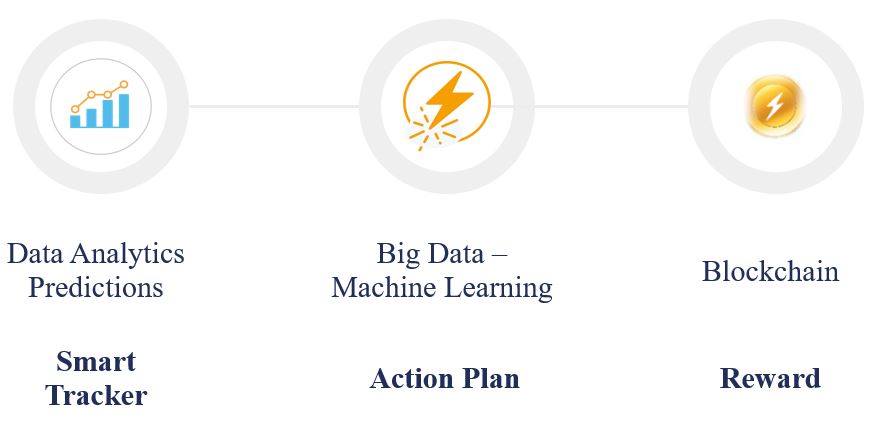 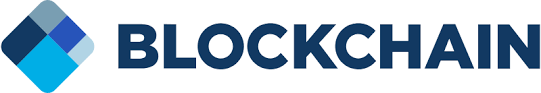 Incentives
Further Research
Sharing economy
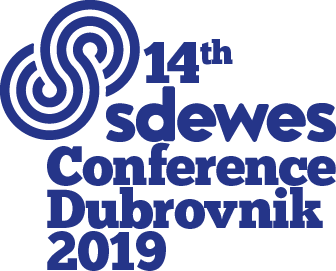 Next Steps Forward…
Supporting efforts around Europe towards open modeling:
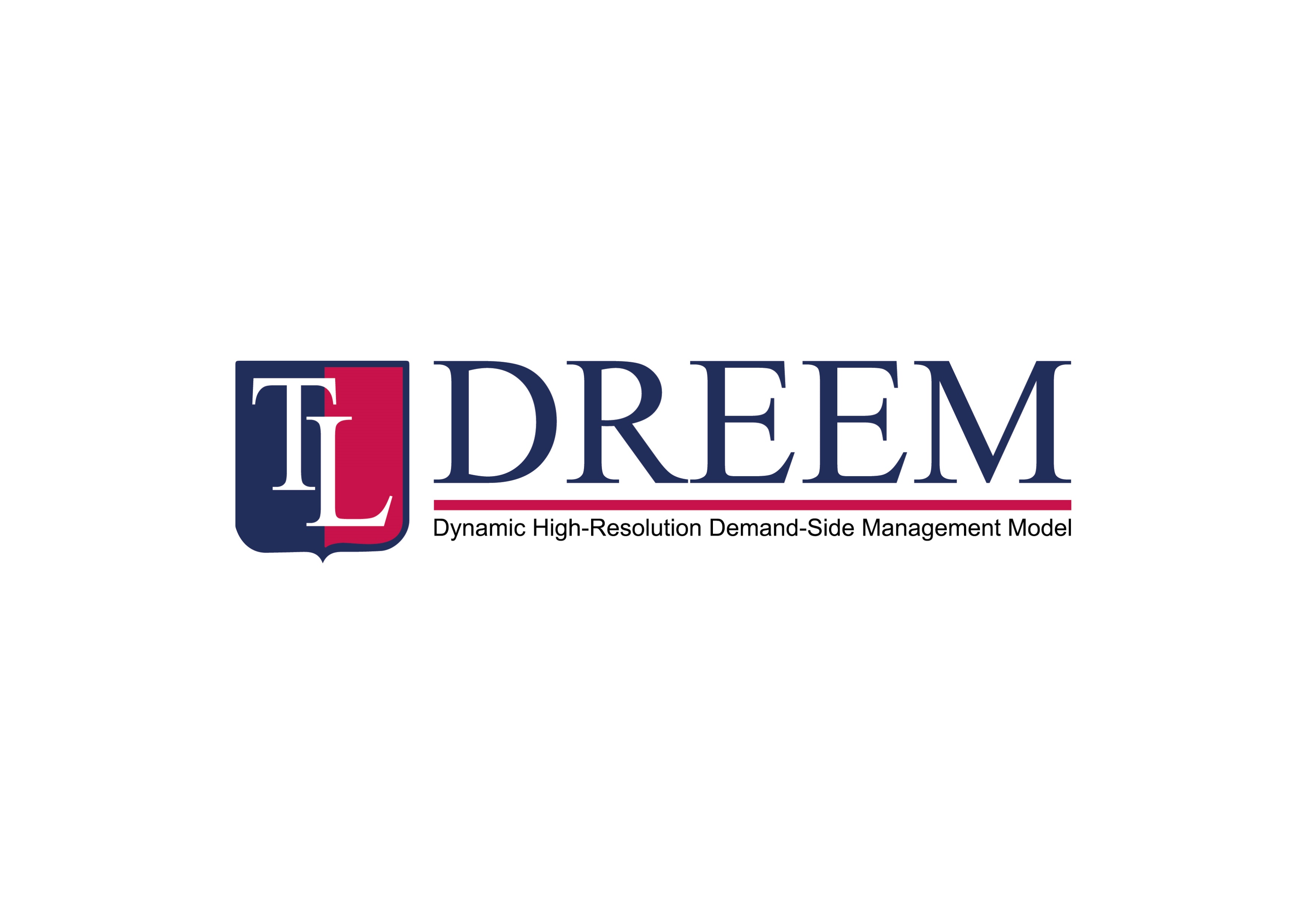 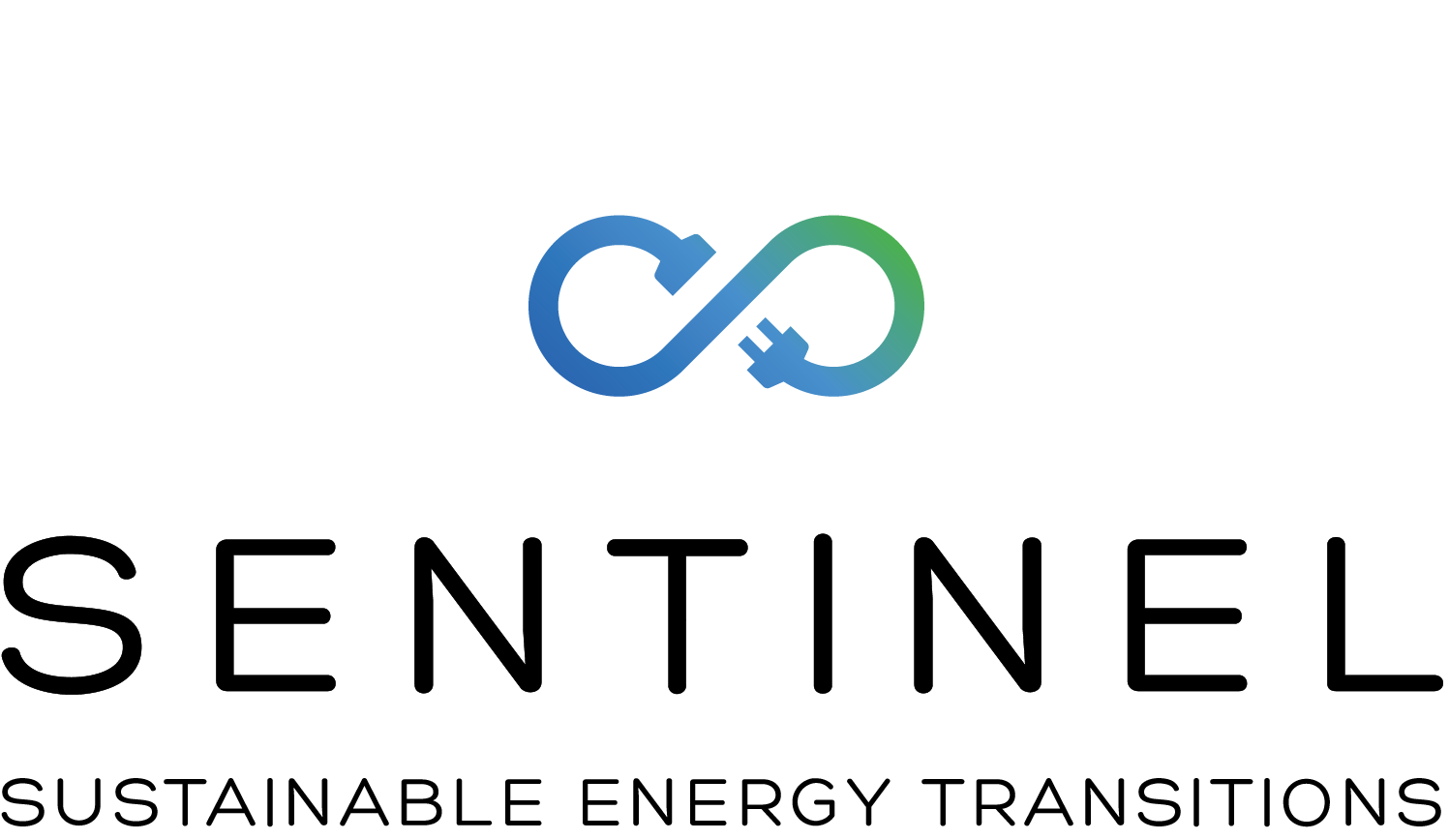 scientific reproducibility
public transparency
open source development
documentation
datasets
open licenses
source code
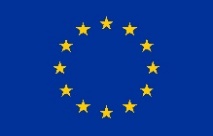 publicly available through existing channels
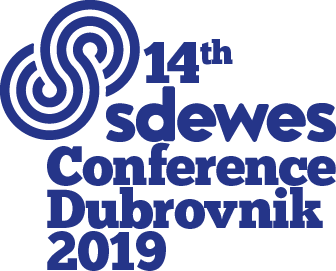 Business Models (BMs) to explore benefits of self-consumption & demand-flexibility in the power market
A
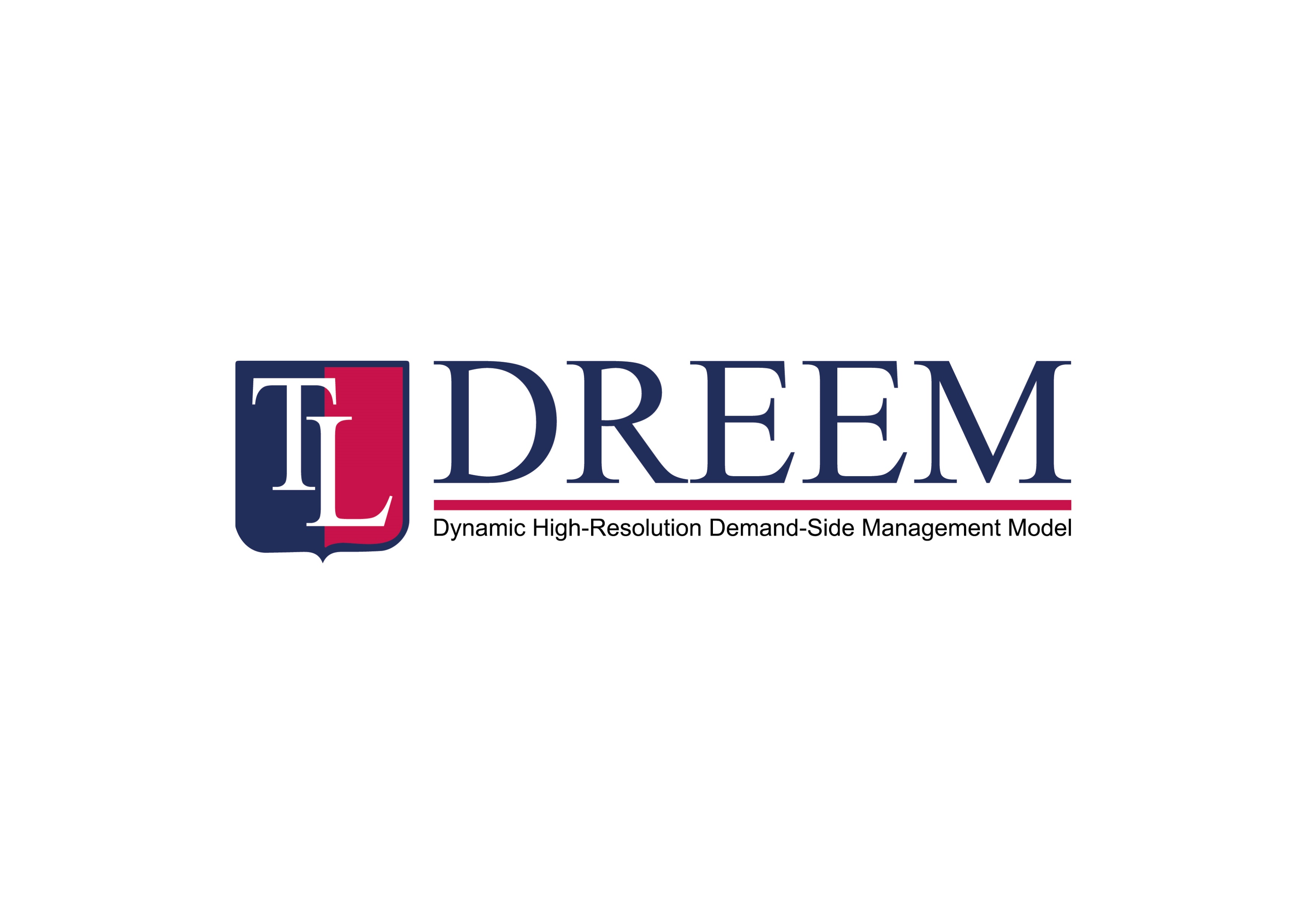 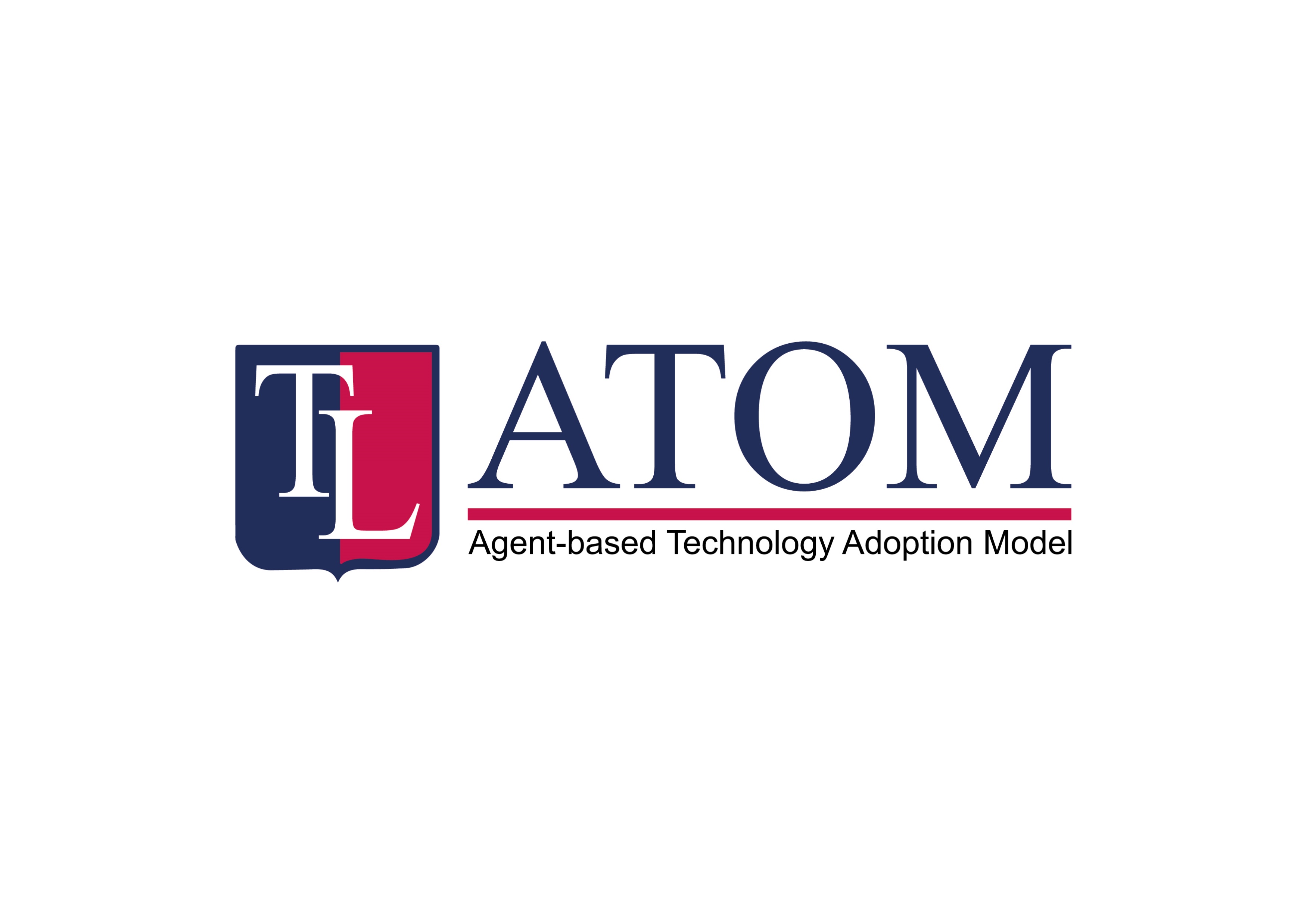 E
B
C
D
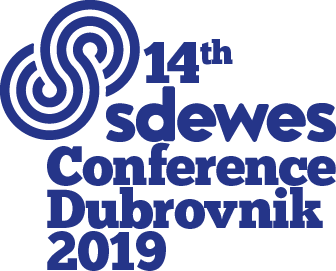 For more information…
TEESlab, the energy modelling, strategy and policy analysis laboratory of University of Piraeus (UNIPI)
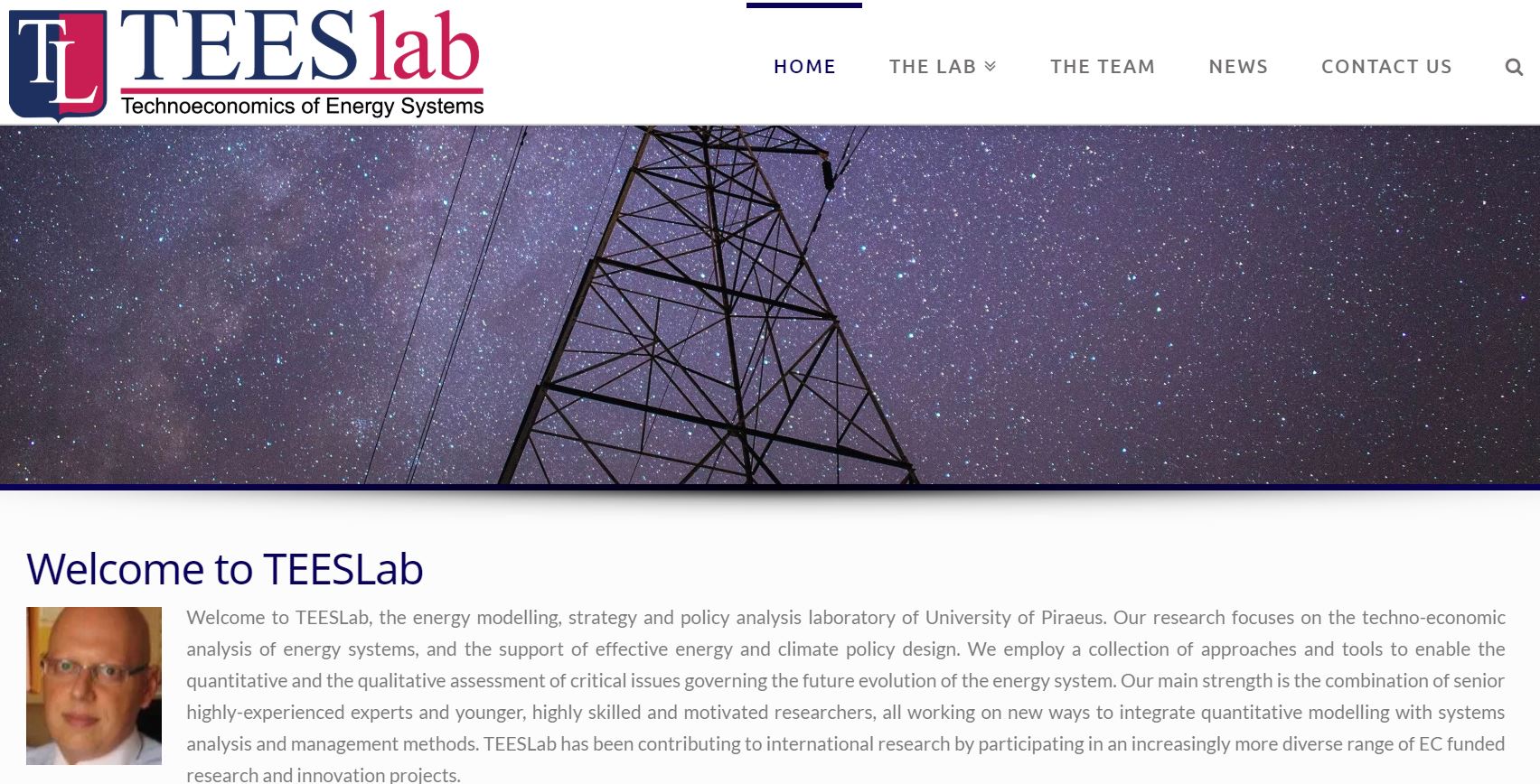 Find more about us…
Visit our Website:
https://teeslab.unipi.gr/
Contact us by e-mail:
teeslab@unipi.gr
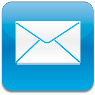 Find us in LinkedIn: 
www.linkedin.com/groups/12070918/
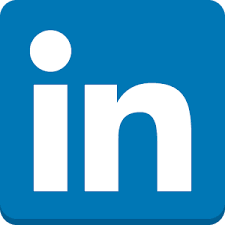 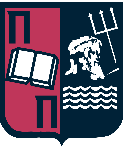 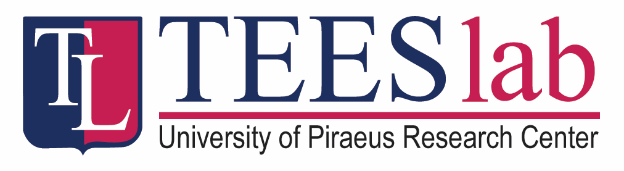 Thank you !
Alexandros Flamos aflamos@unipi.gr
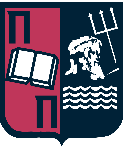